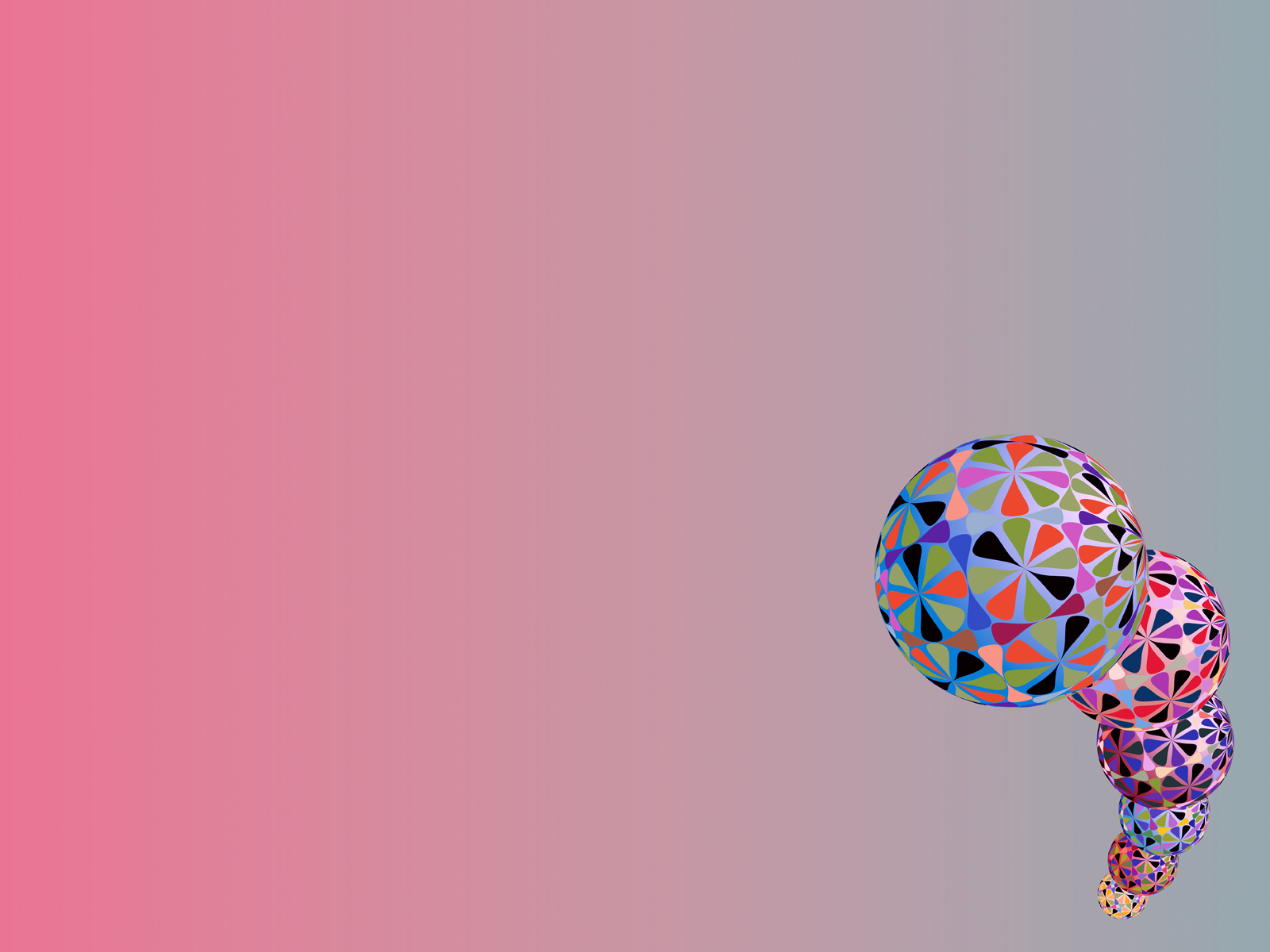 Презентация обобщение опыта работы«Развитие речи детей дошкольного возраста в разных видах деятельности»
Самая большая роскошь- это роскошь человеческого общения!(Сервантес)
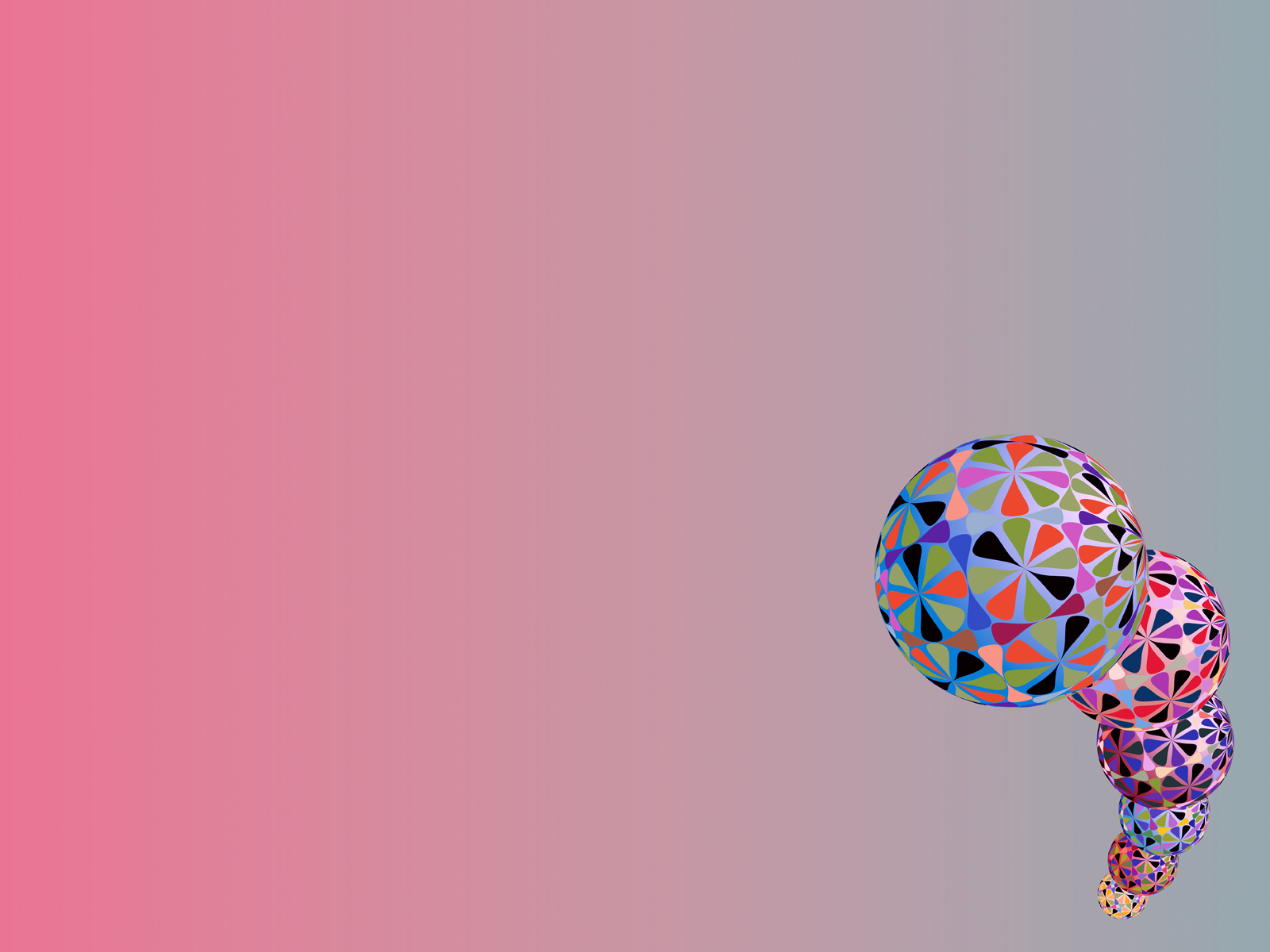 Актуальность проблемы речевого развития 
Говорить умеют почти все, но говорить правильно, лишь единицы из нас. Разговаривая с другими, мы пользуемся речью как средством передачи своих мыслей. Речь для нас является одной из главных потребностей и функций человека. Именно речь отличает человека от других представителей животного мира. Именно через общение с другими людьми человек реализует себя как личность.
Метод воспитания речи путём артикуляционной гимнастики признан великими теоретиками 
и практиками в логопедии
  
М.Е. Хватцевым, 
М.В. Фомичёвой , 
Л.С. Волковой,  
Т.Б. Филичевой , 
Г.В.Чиркиной  
и другими.
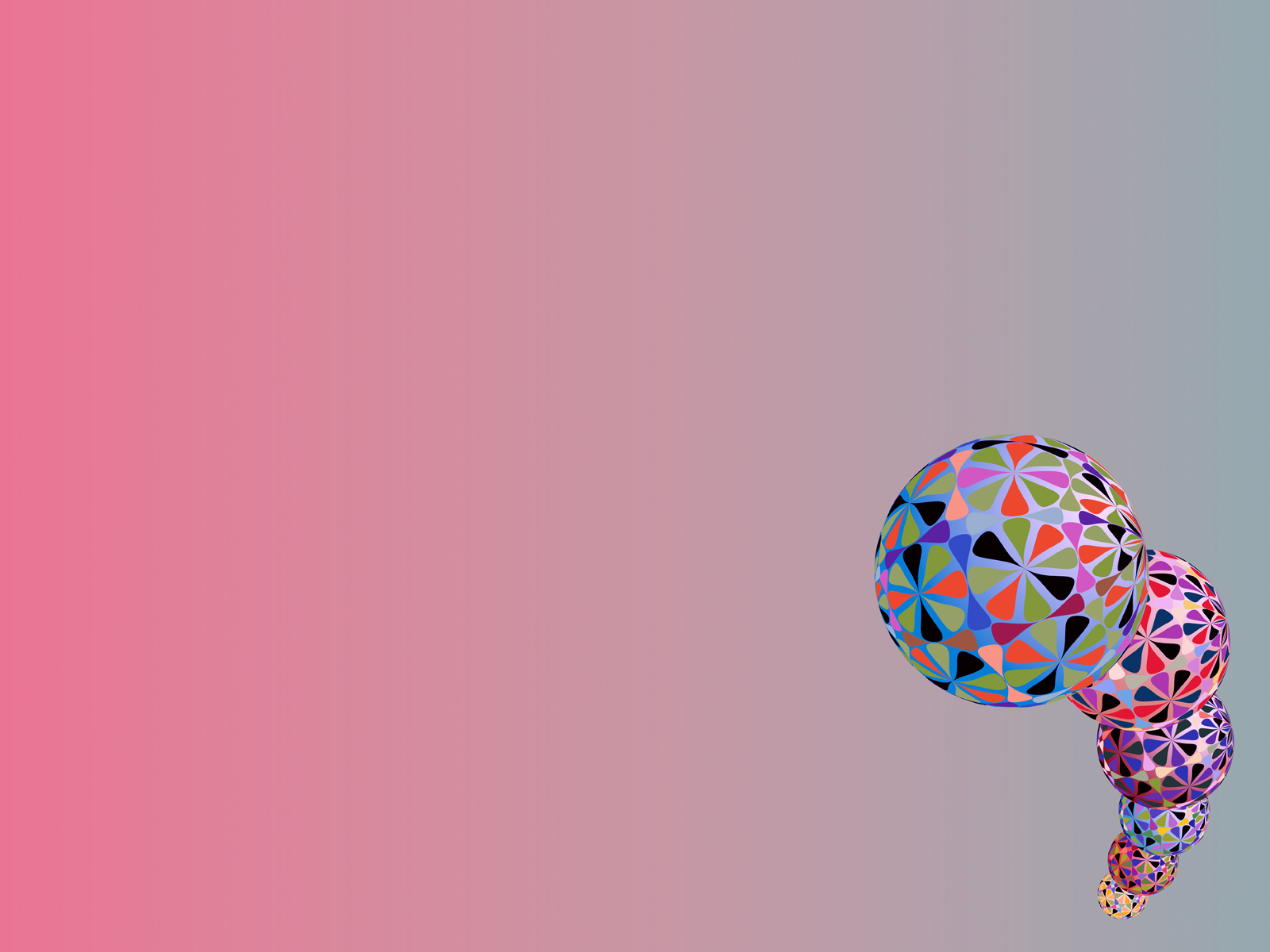 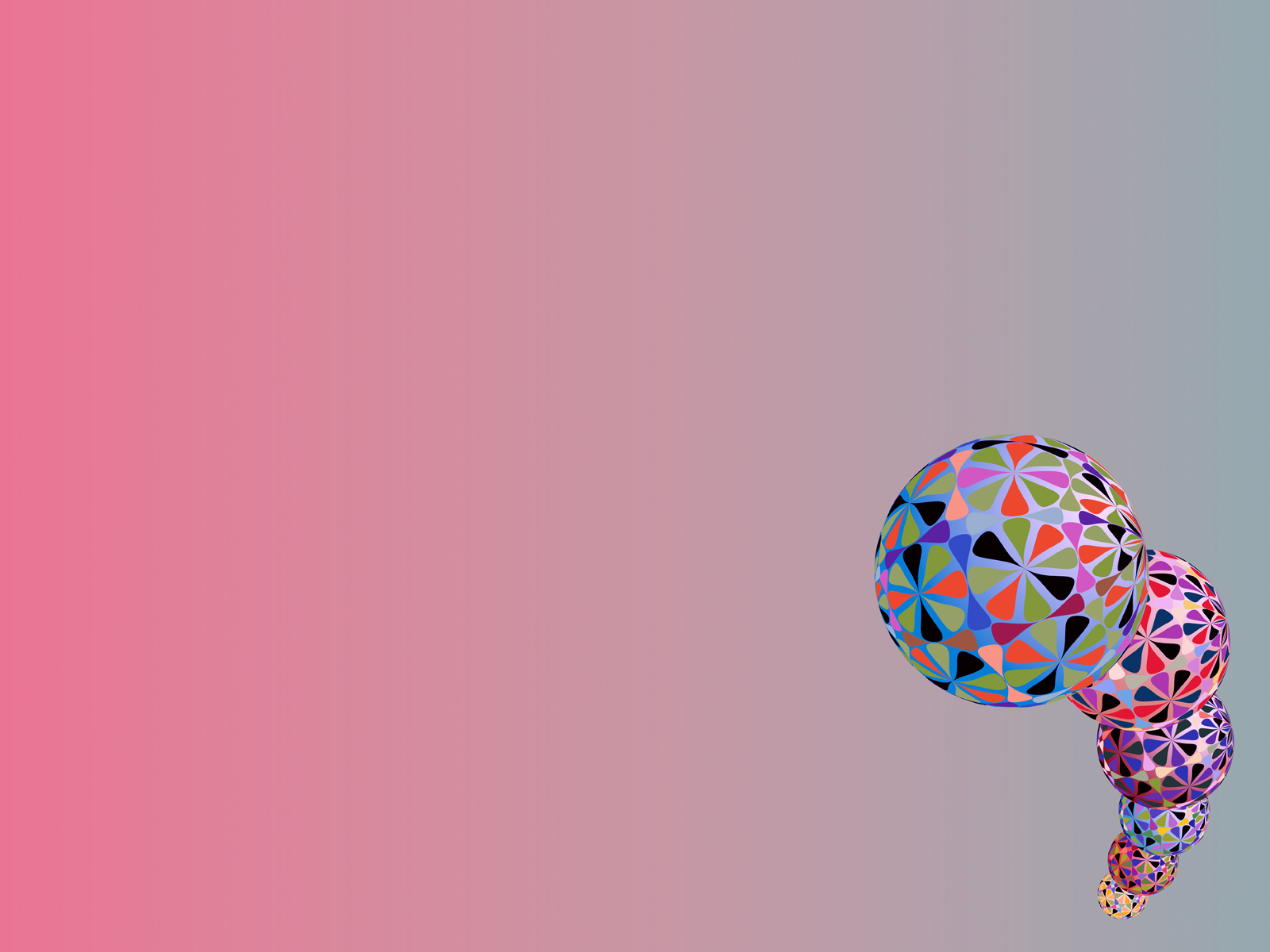 Артикуляционная гимнастика
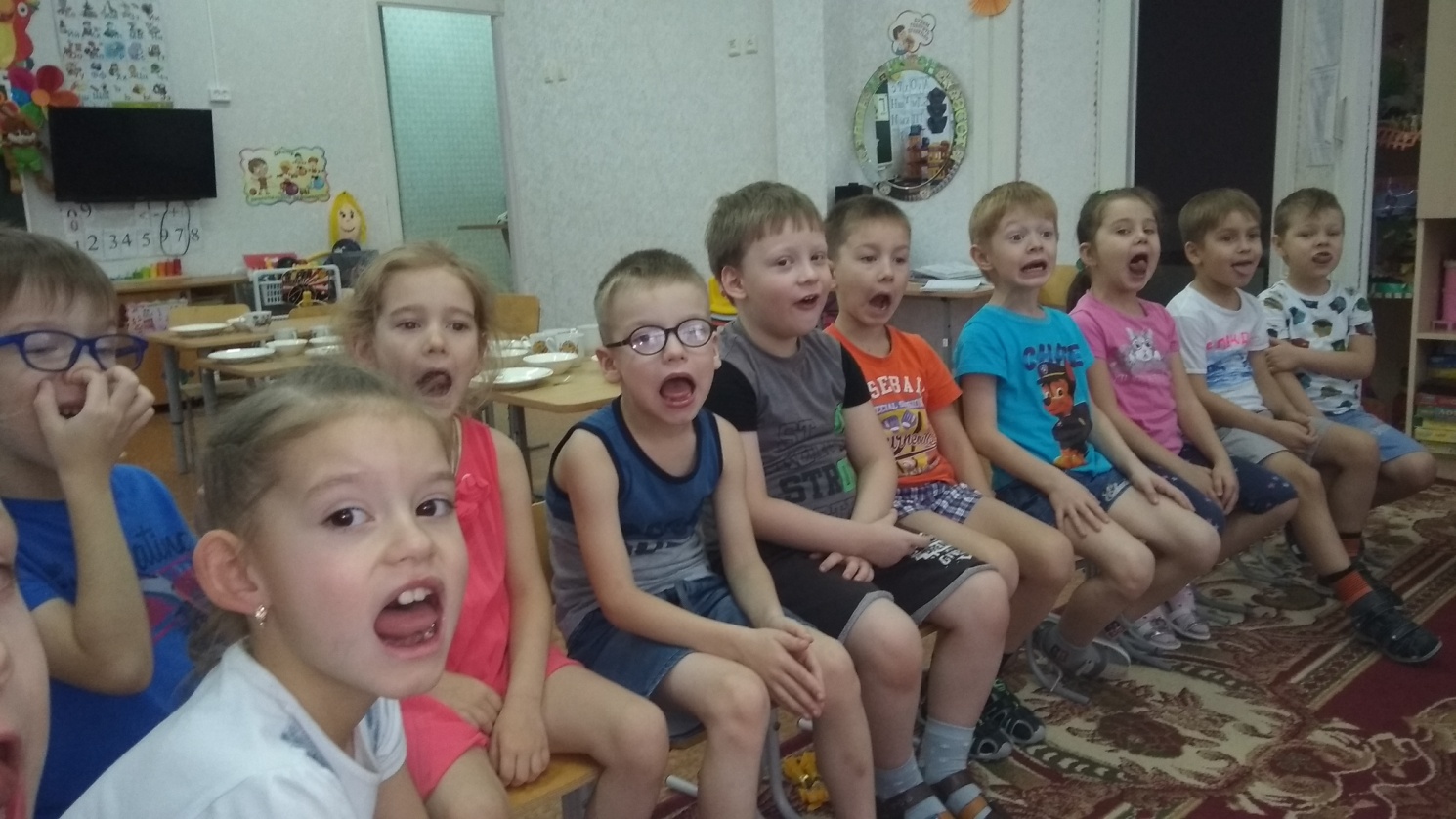 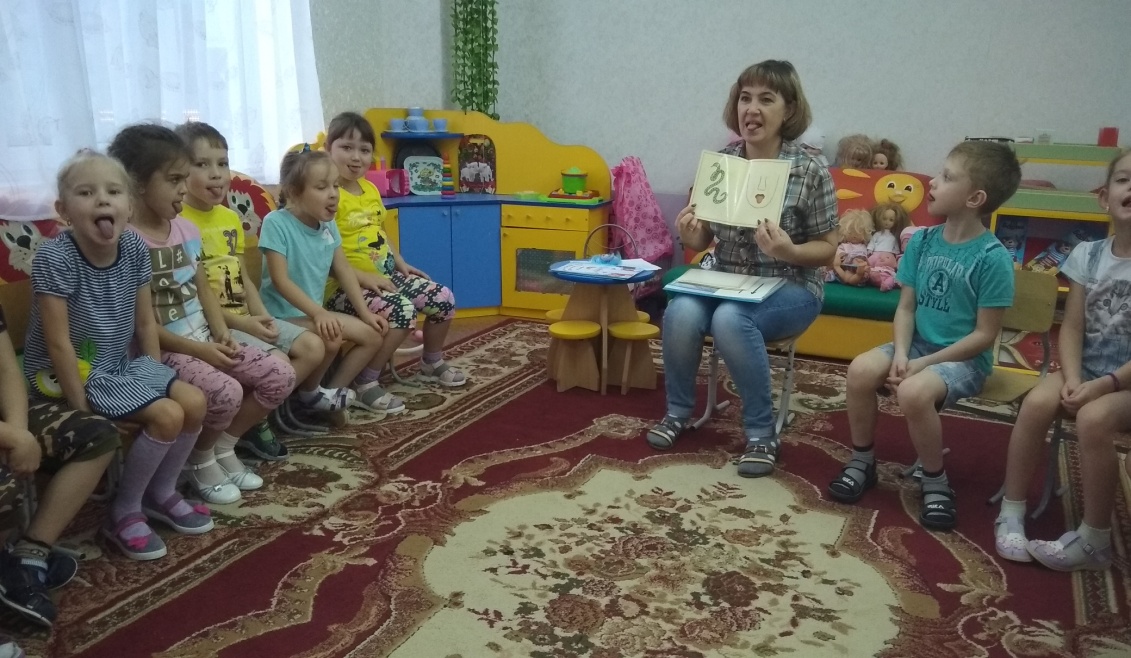 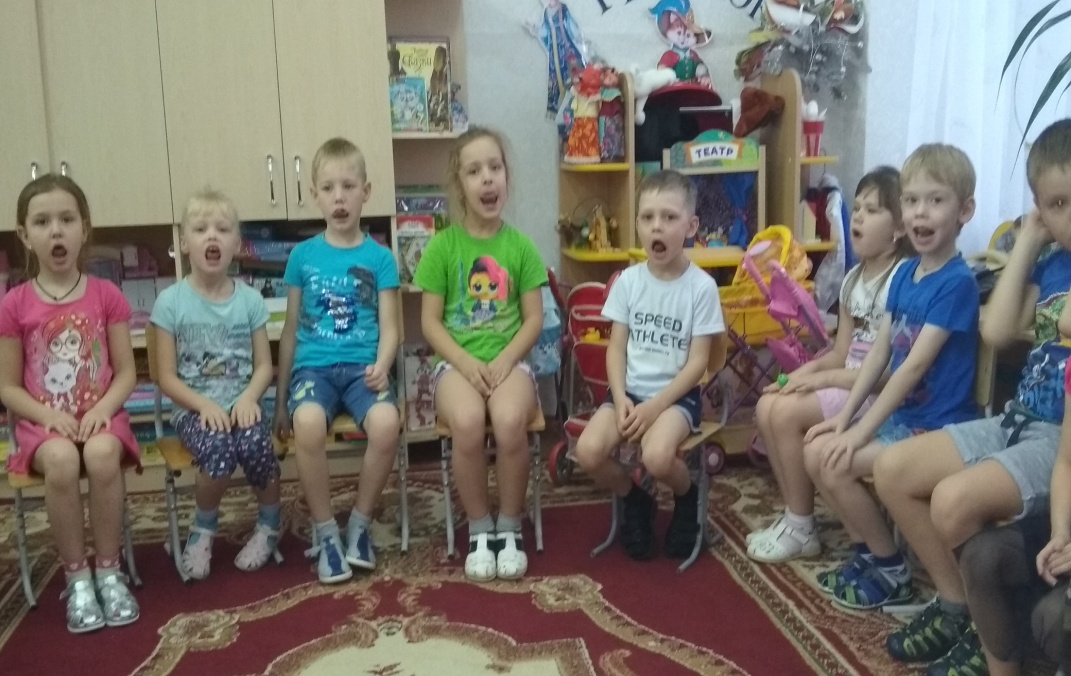 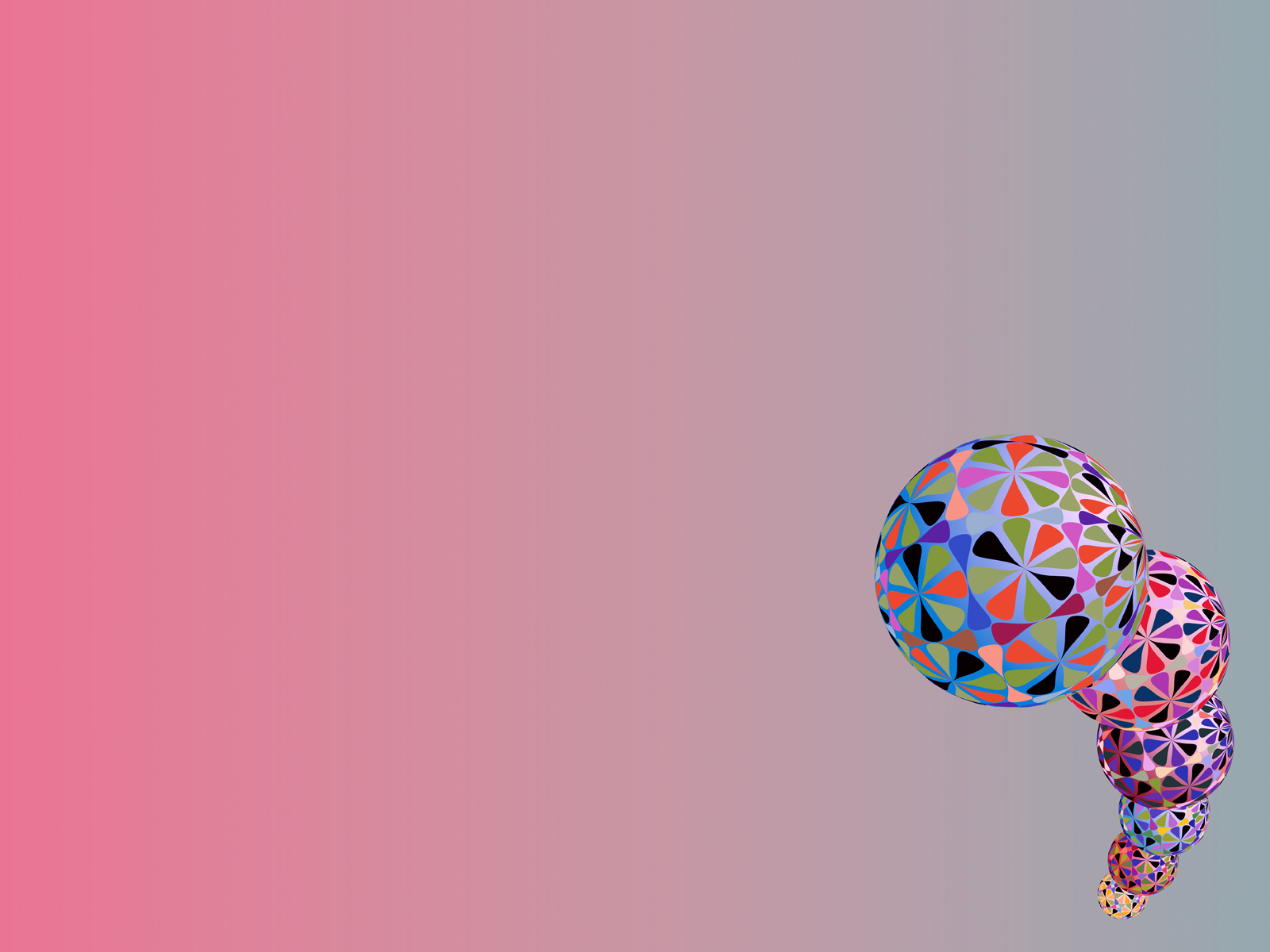 Связь мелкой моторики с речью
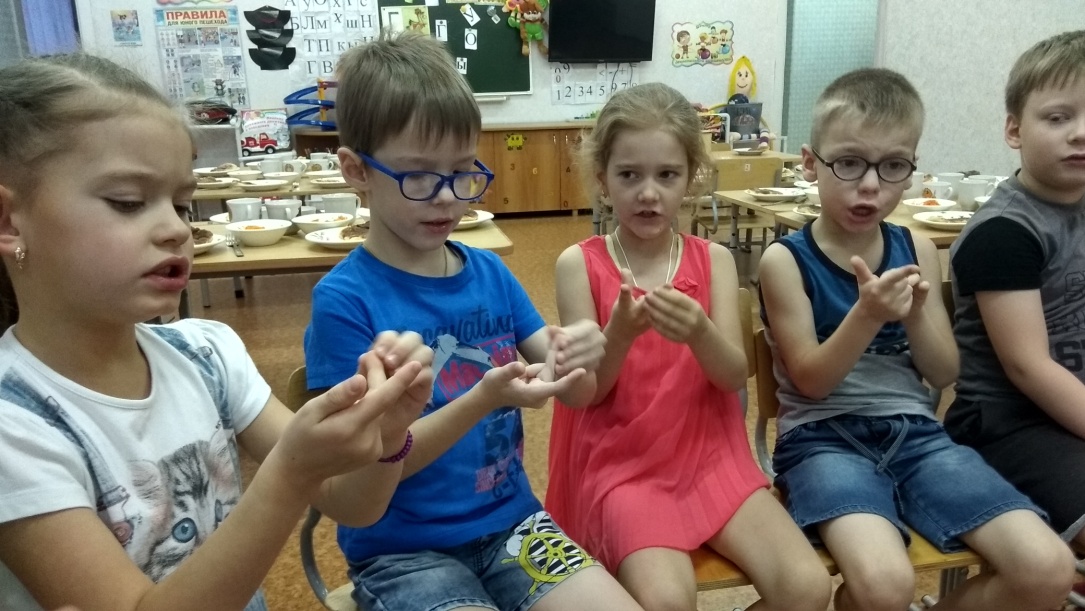 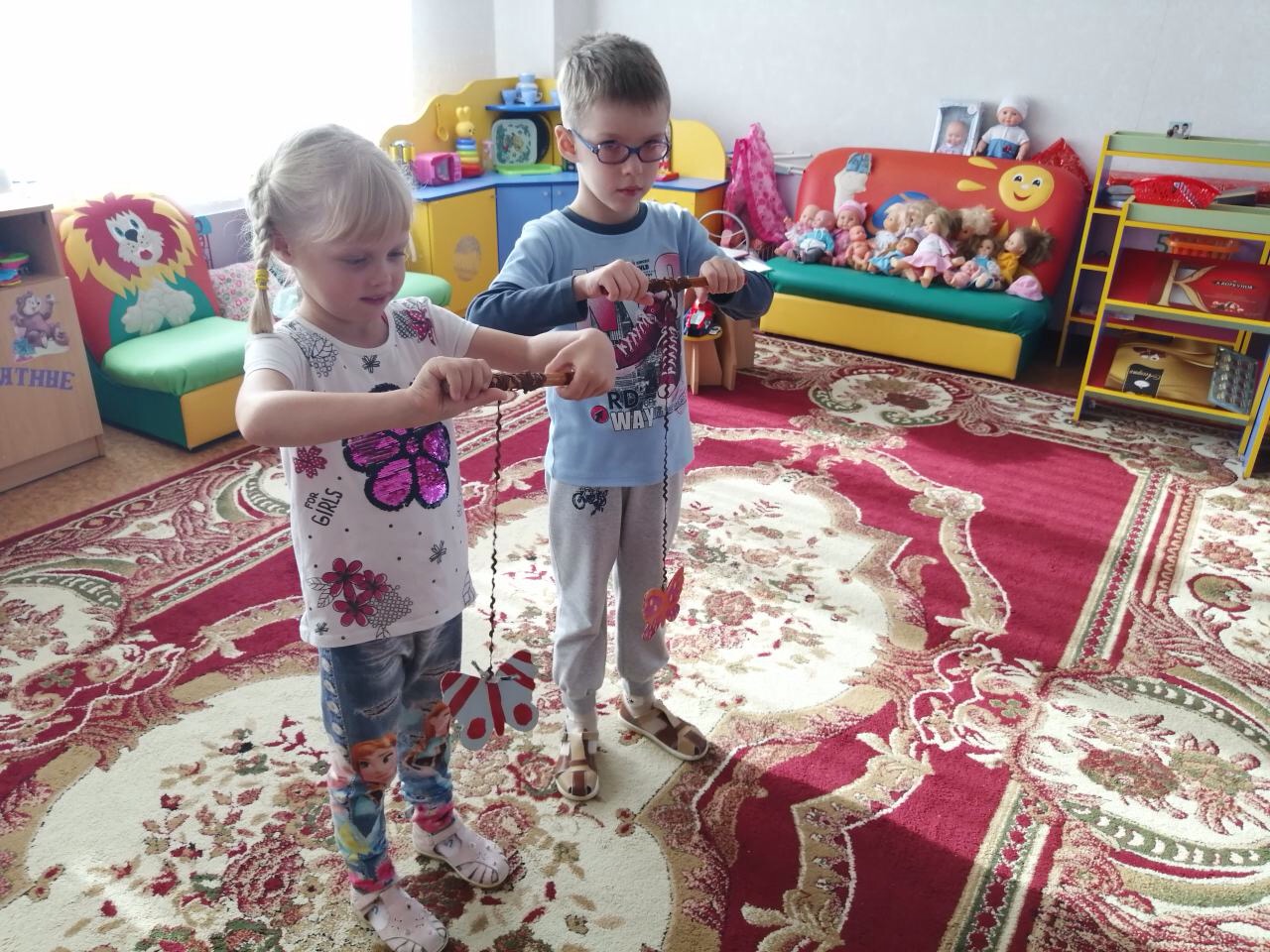 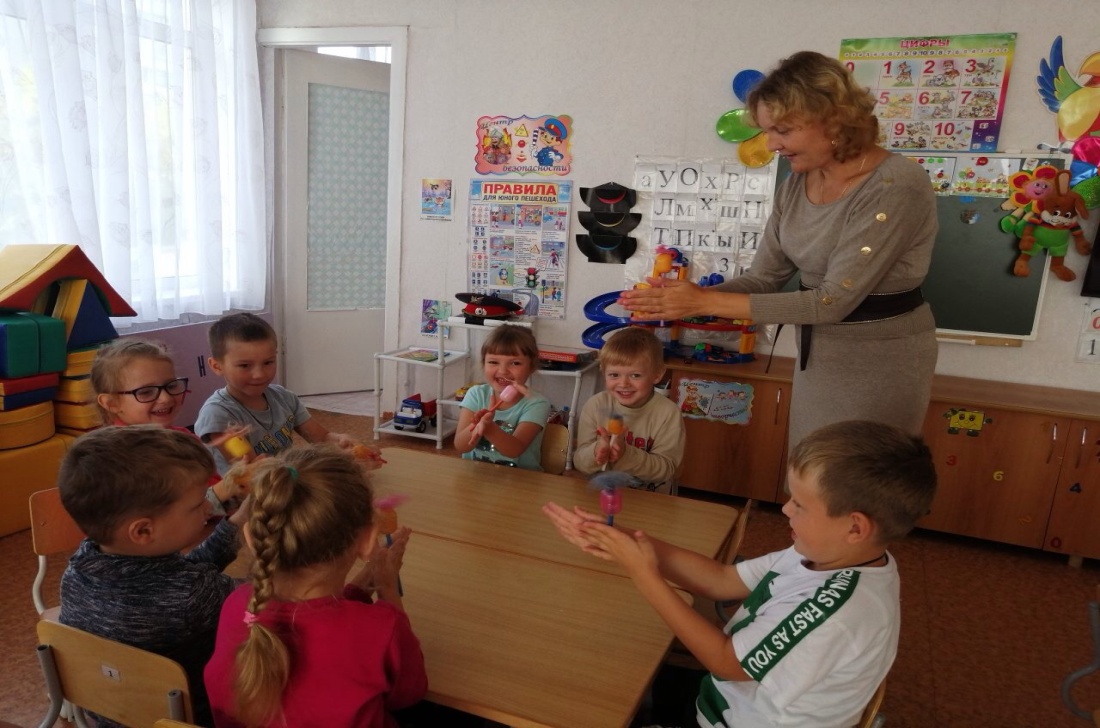 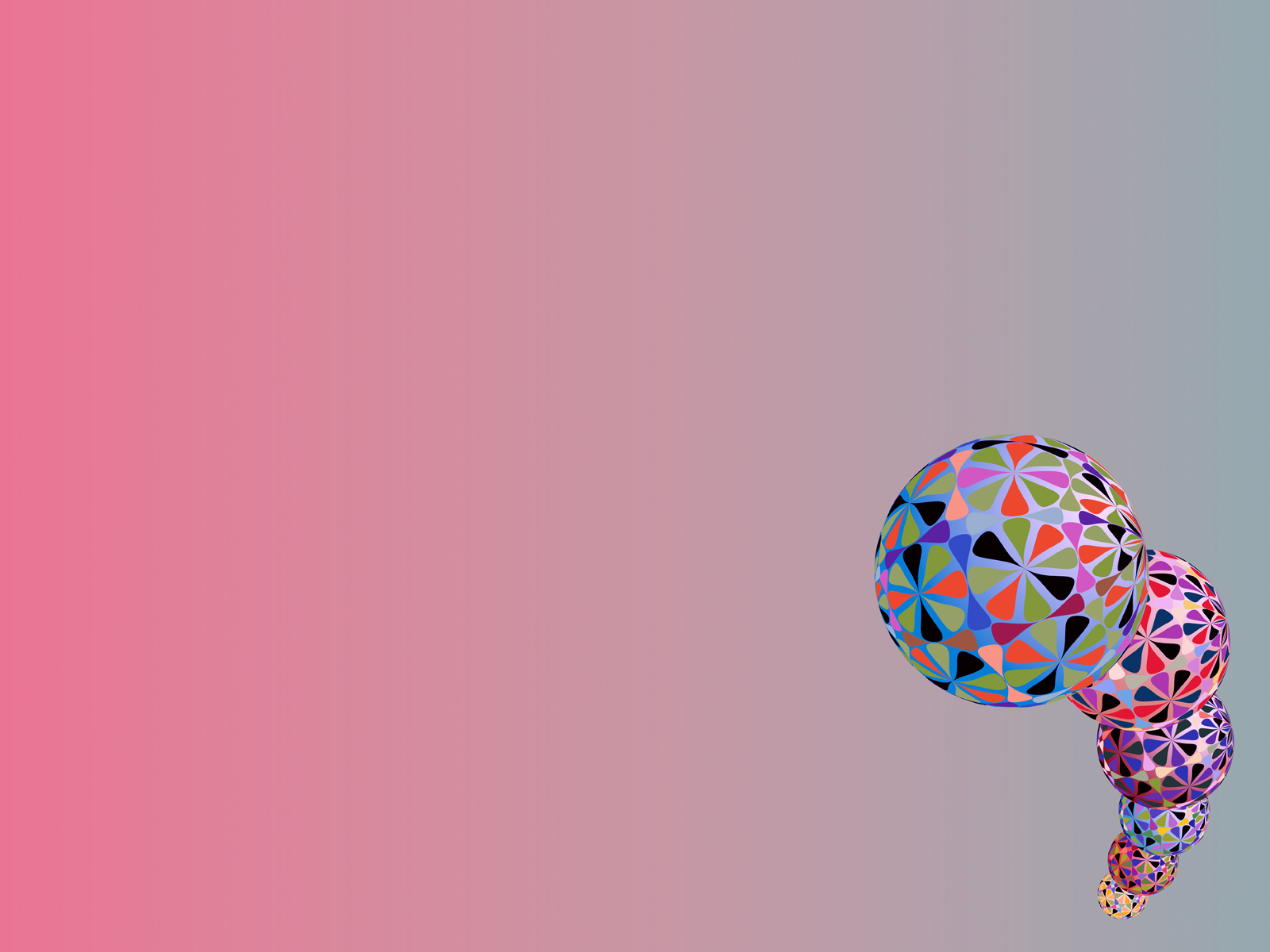 Формирование правильного речевого дыхания
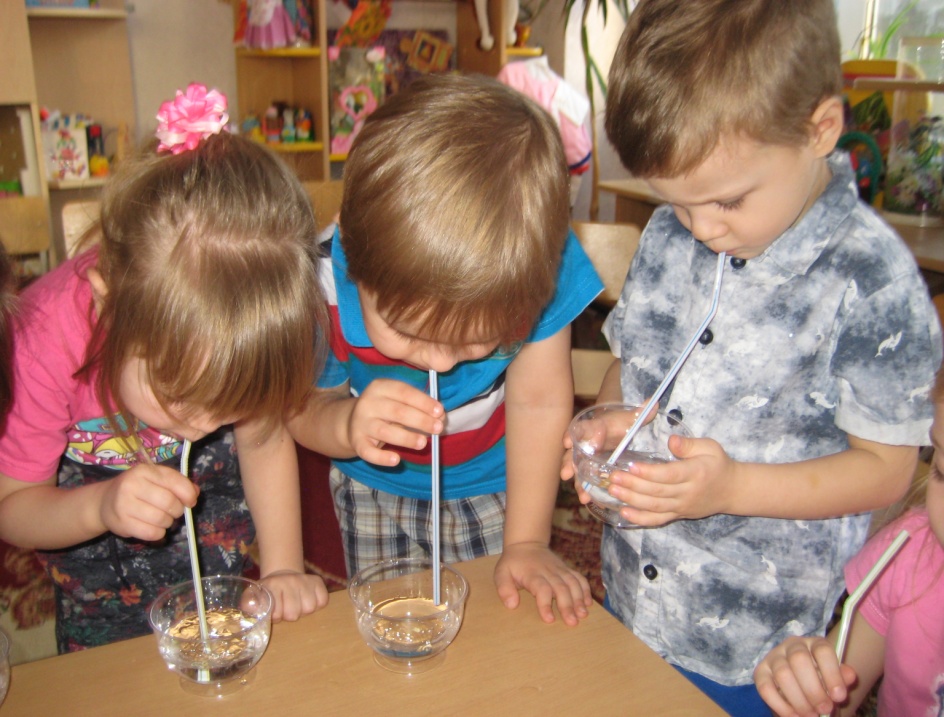 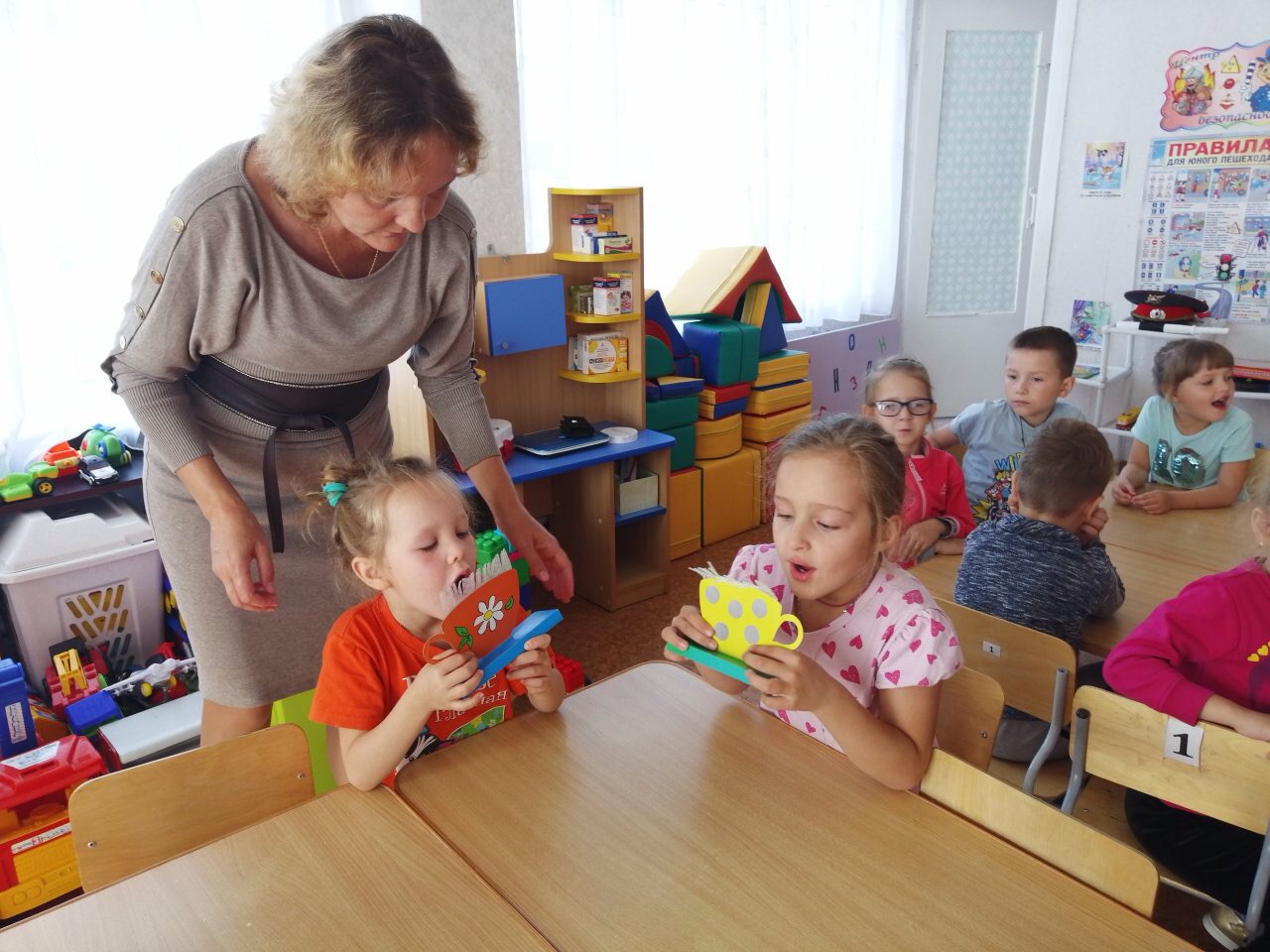 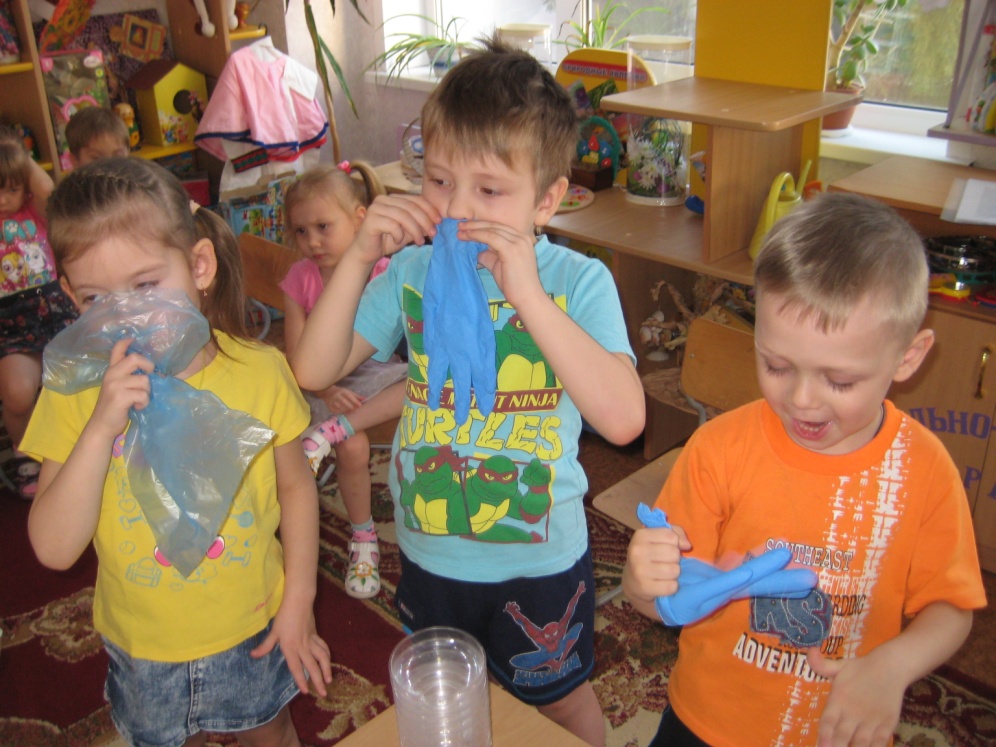 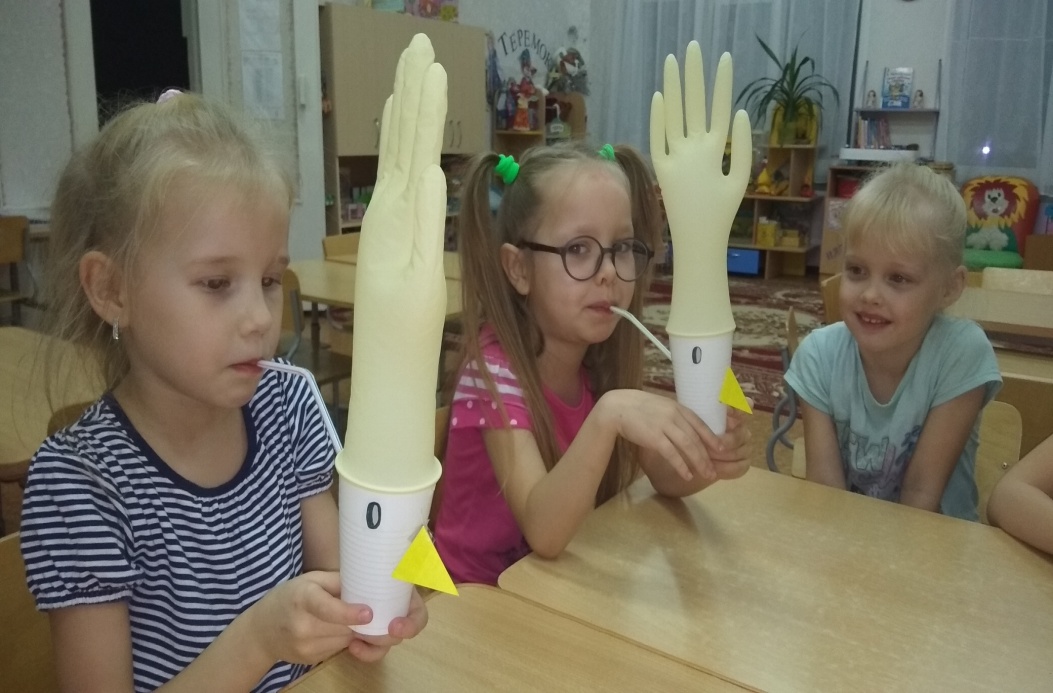 Театрализованная деятельность
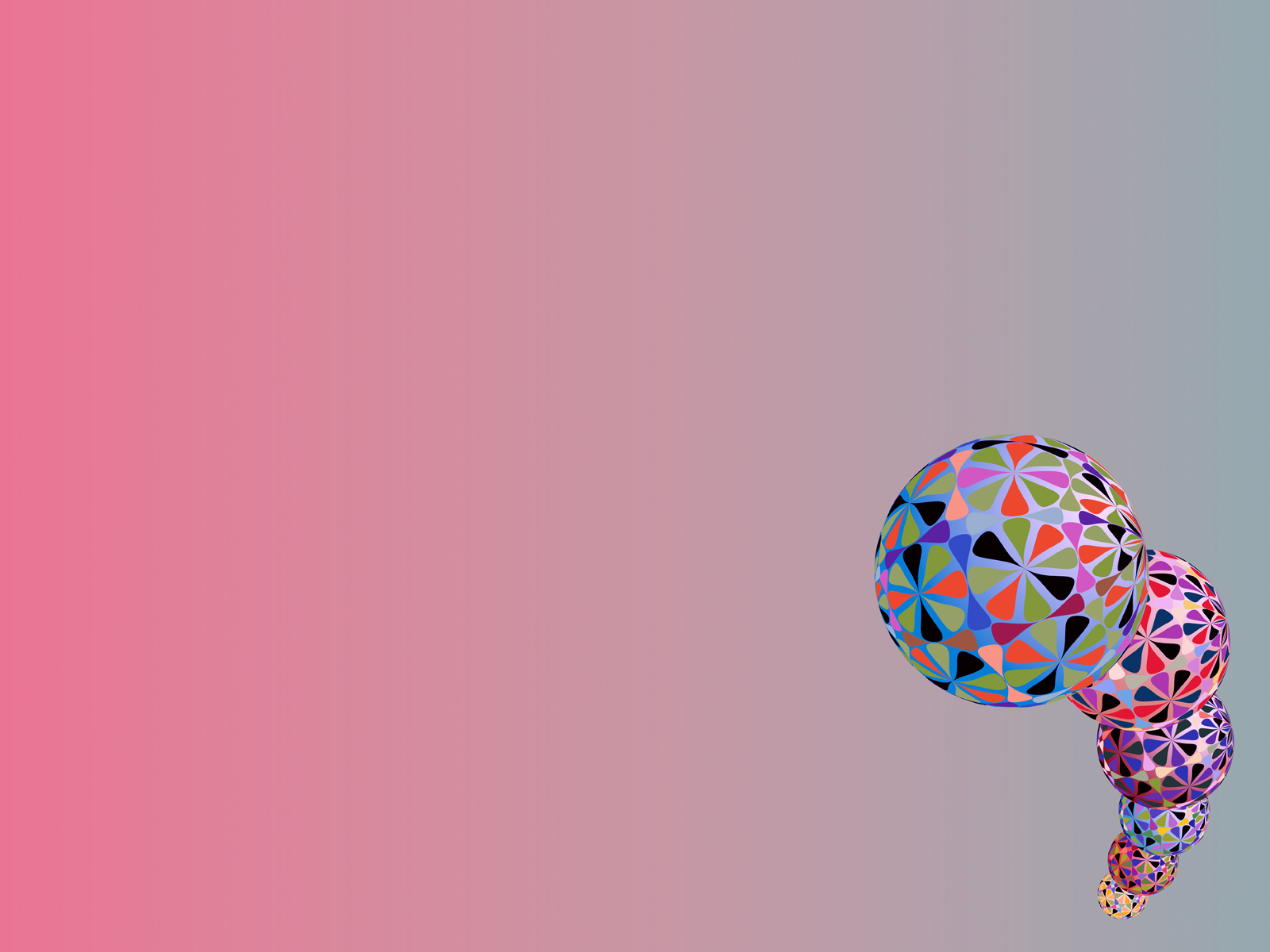 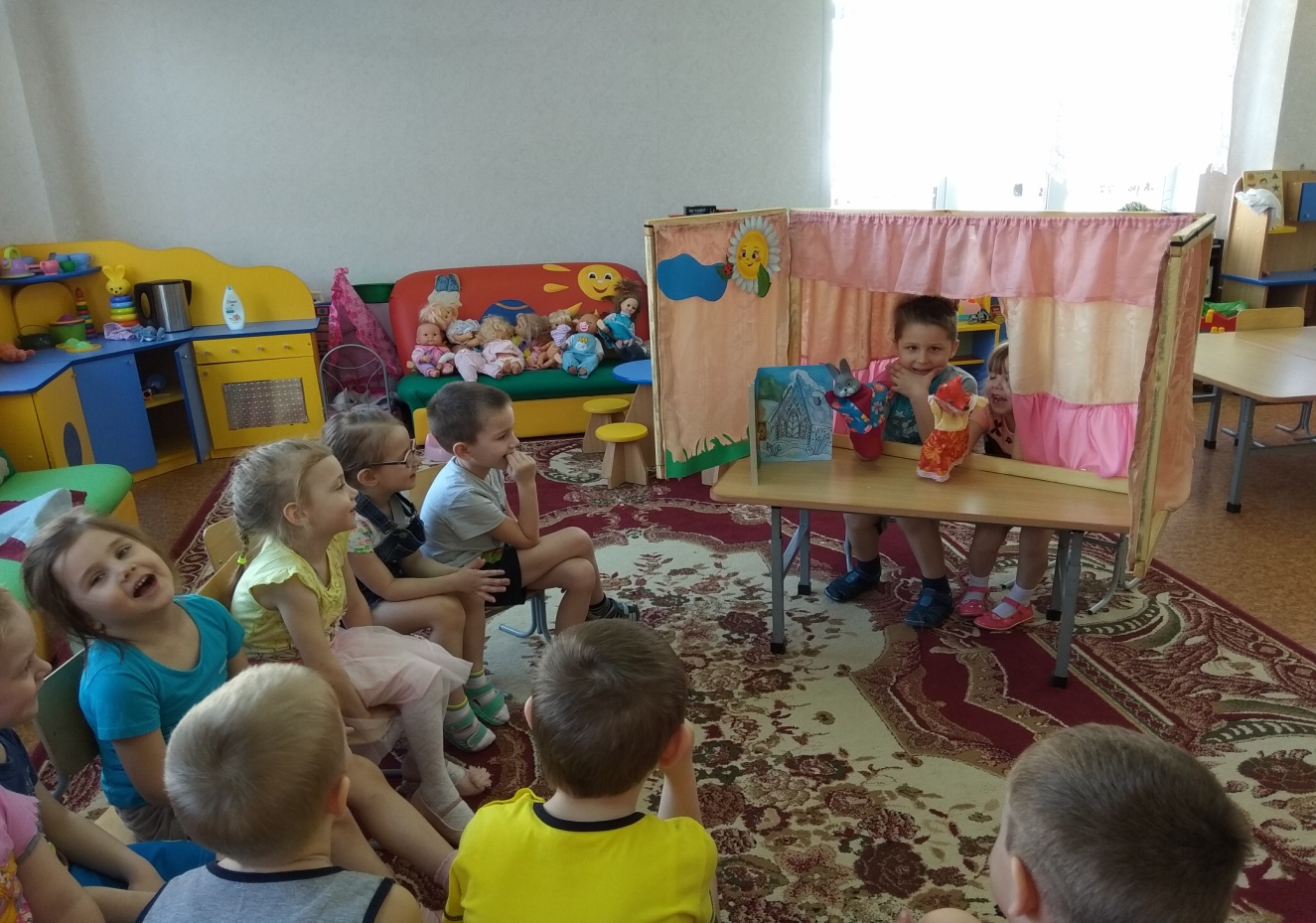 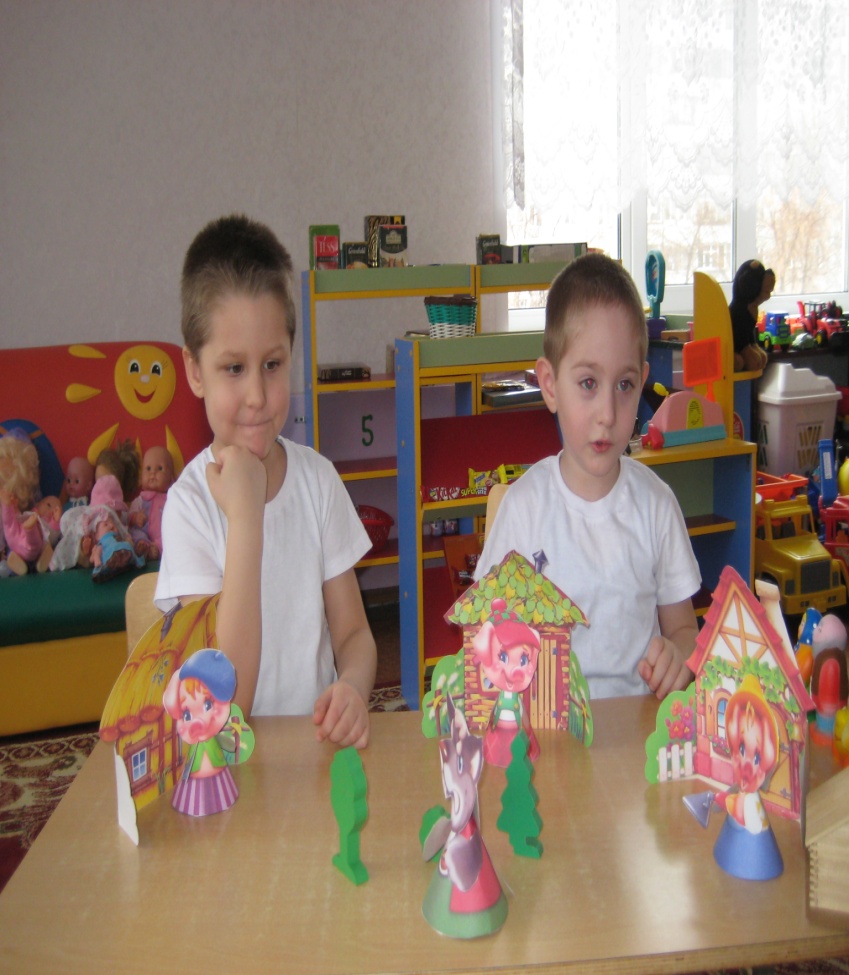 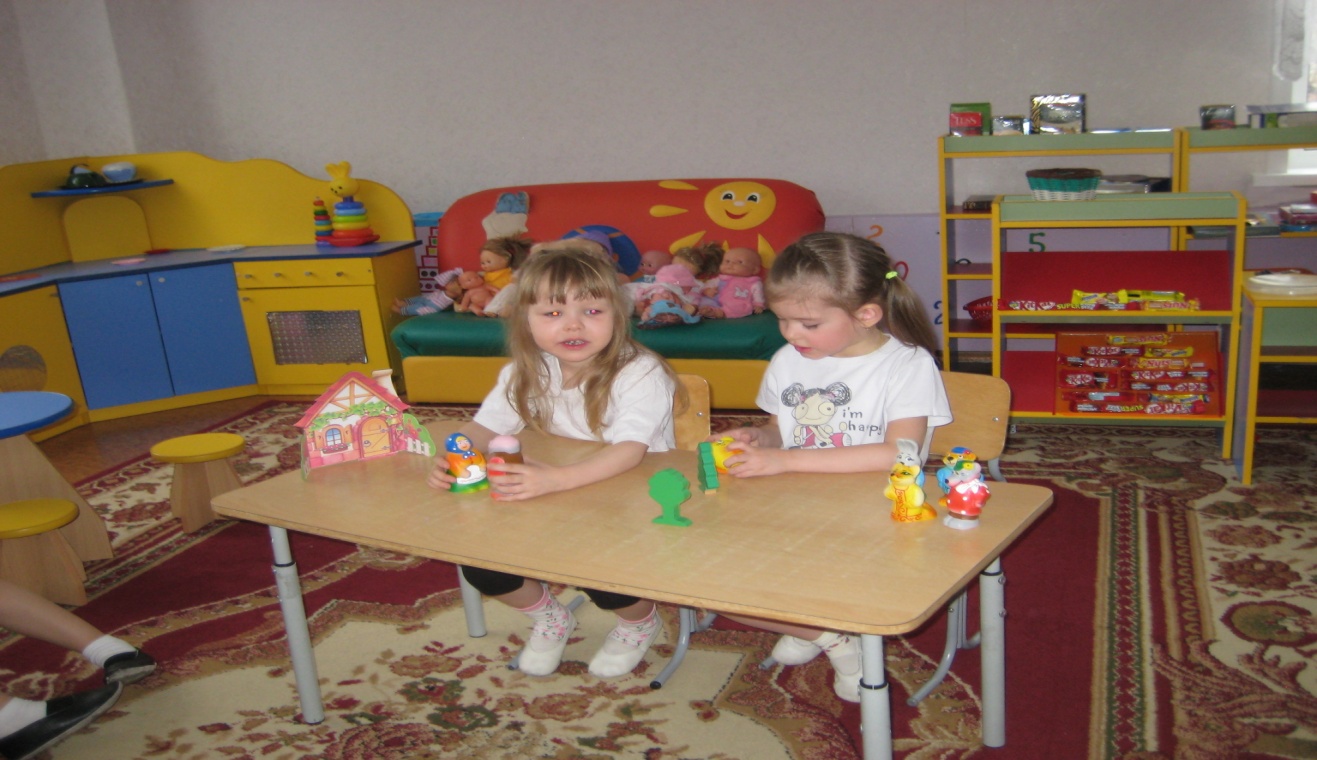 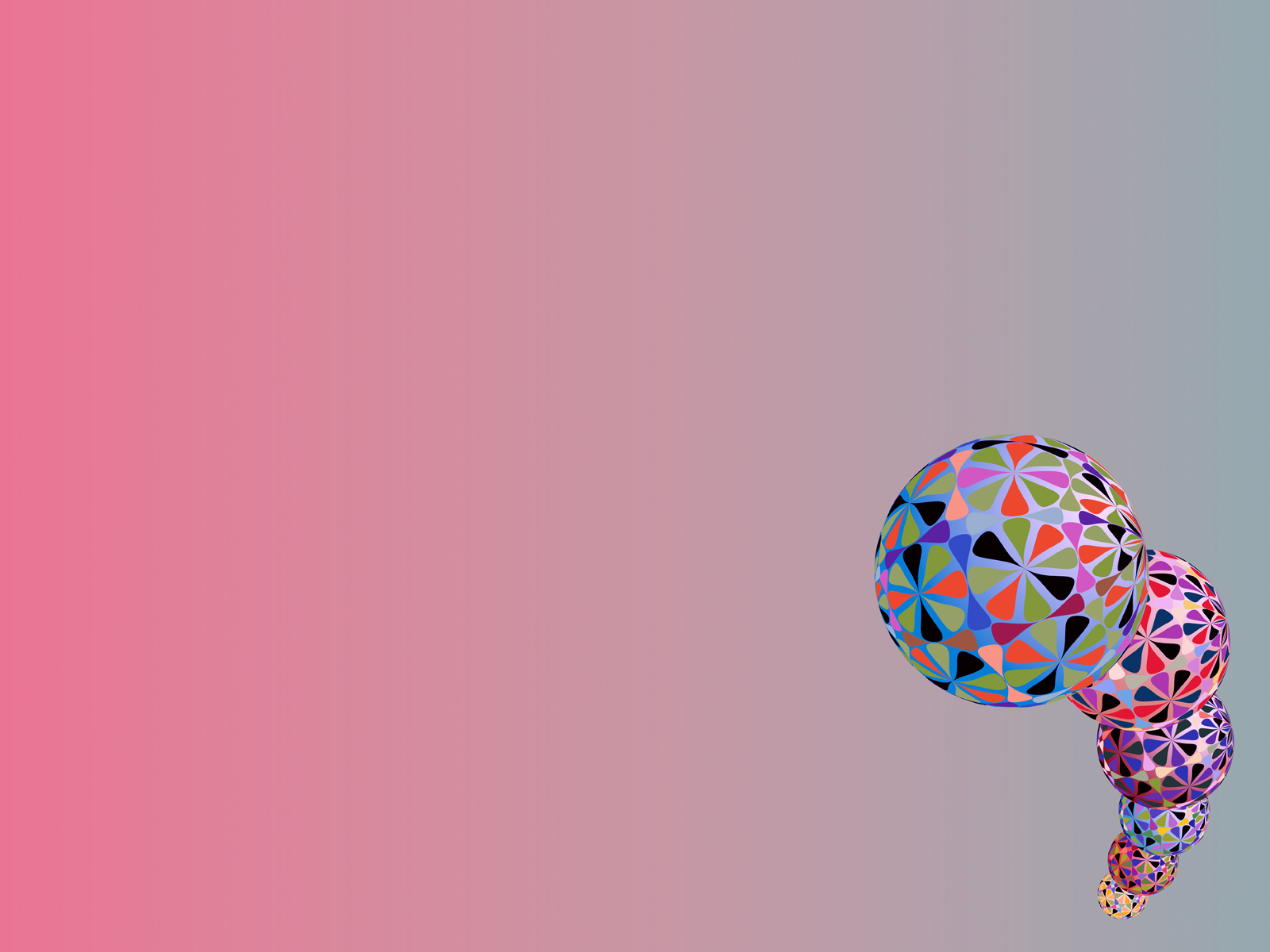 Малые фольклорные формы
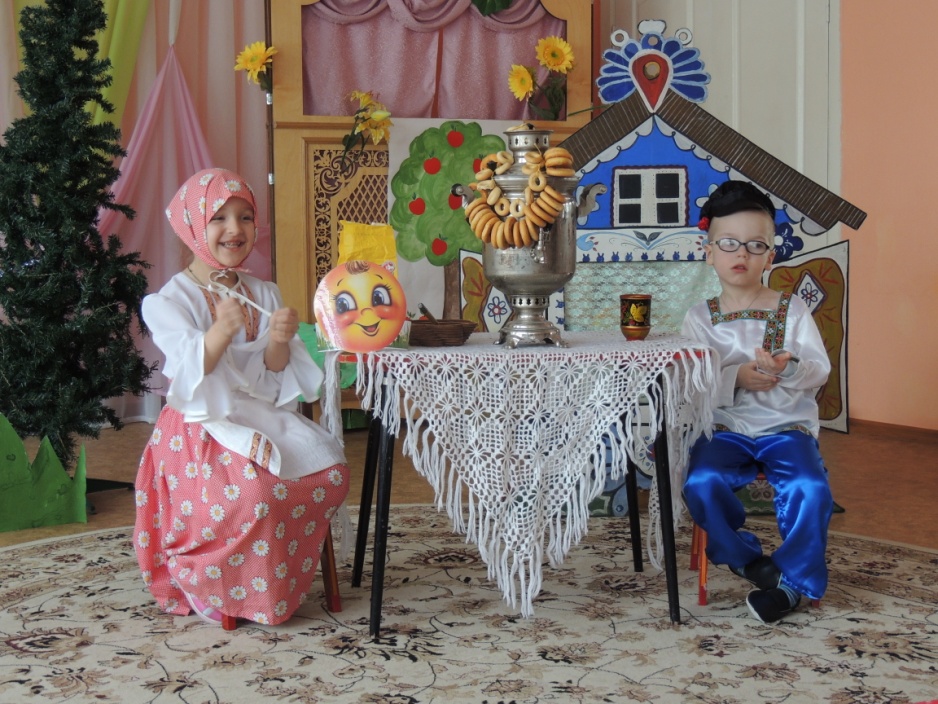 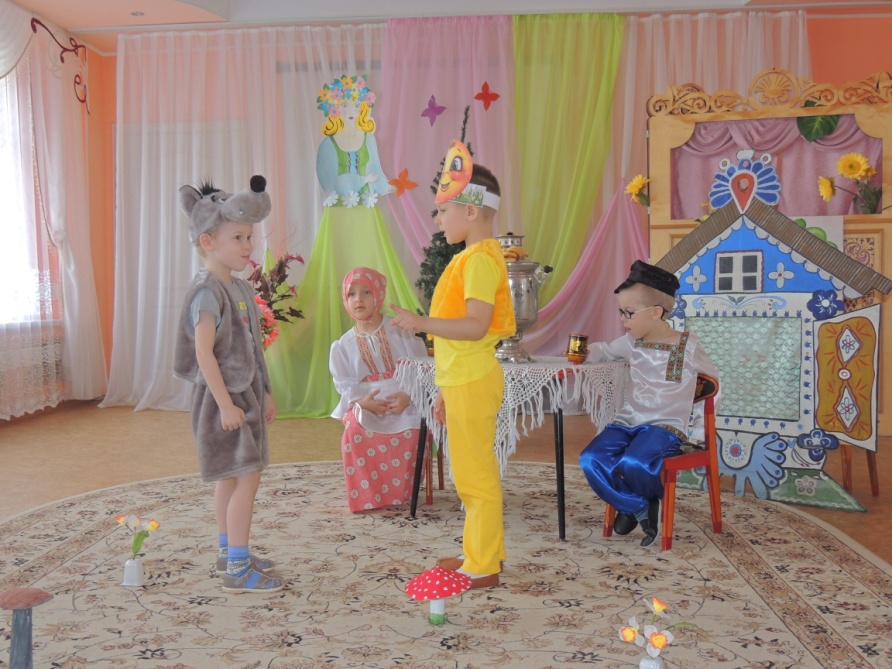 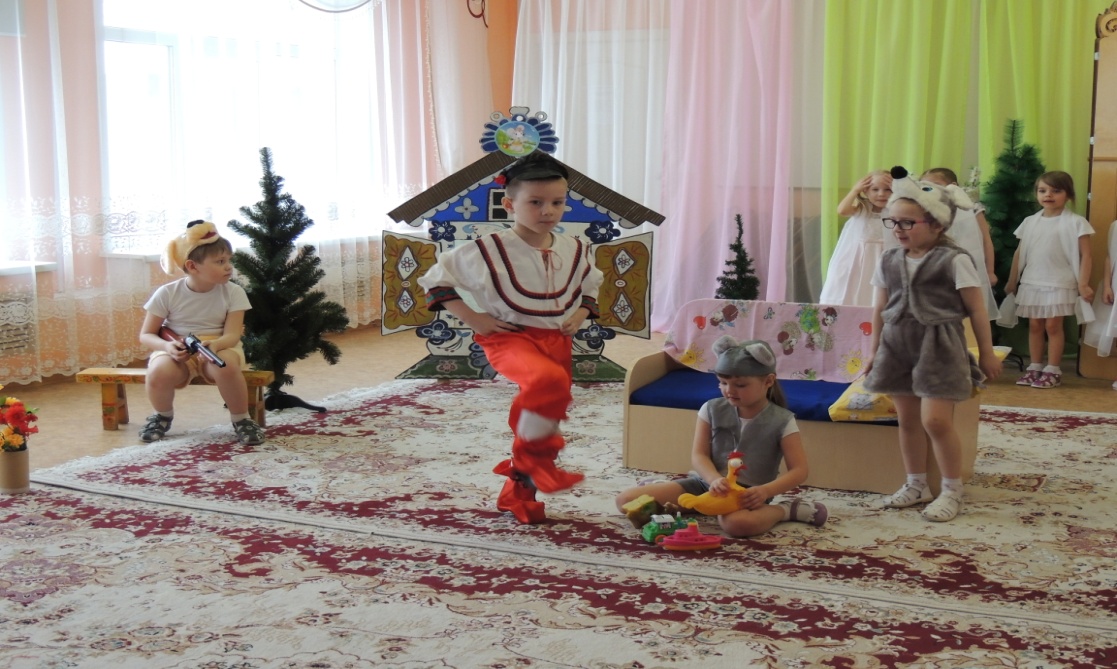 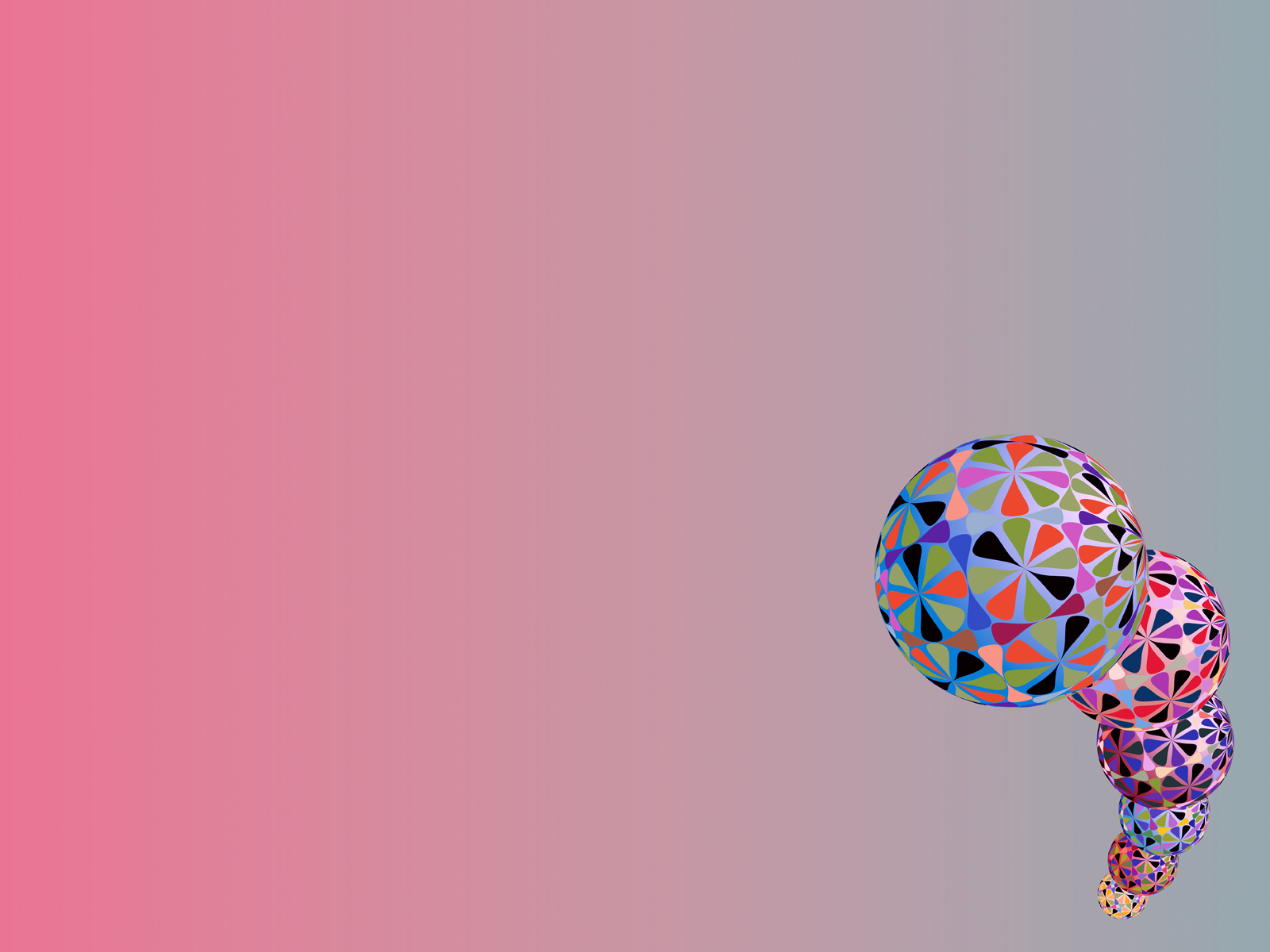 Развитие речи на прогулке
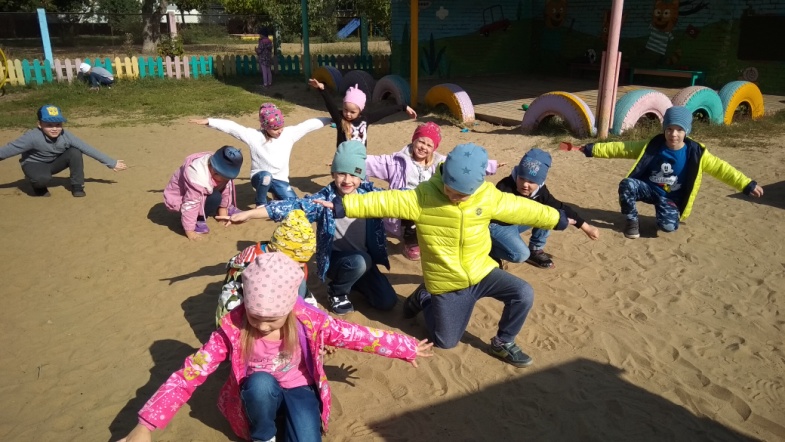 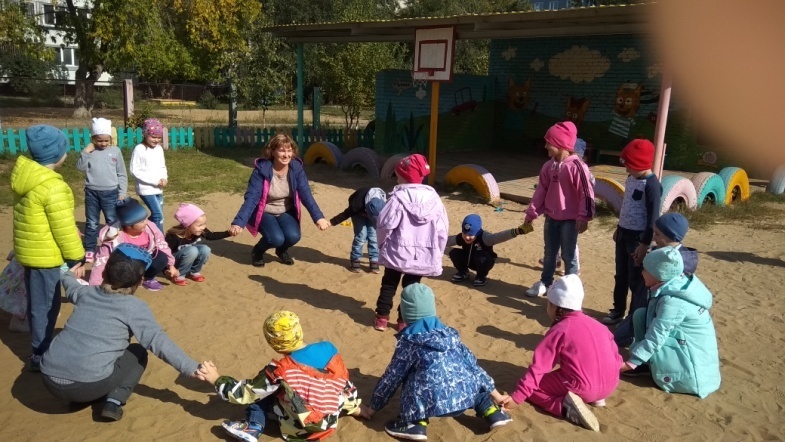 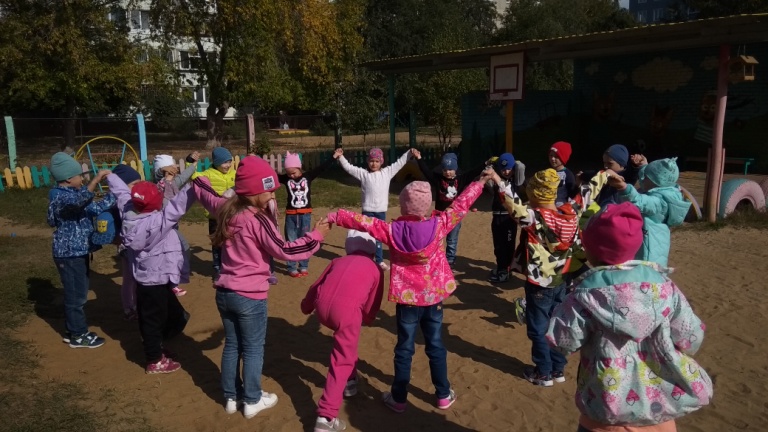 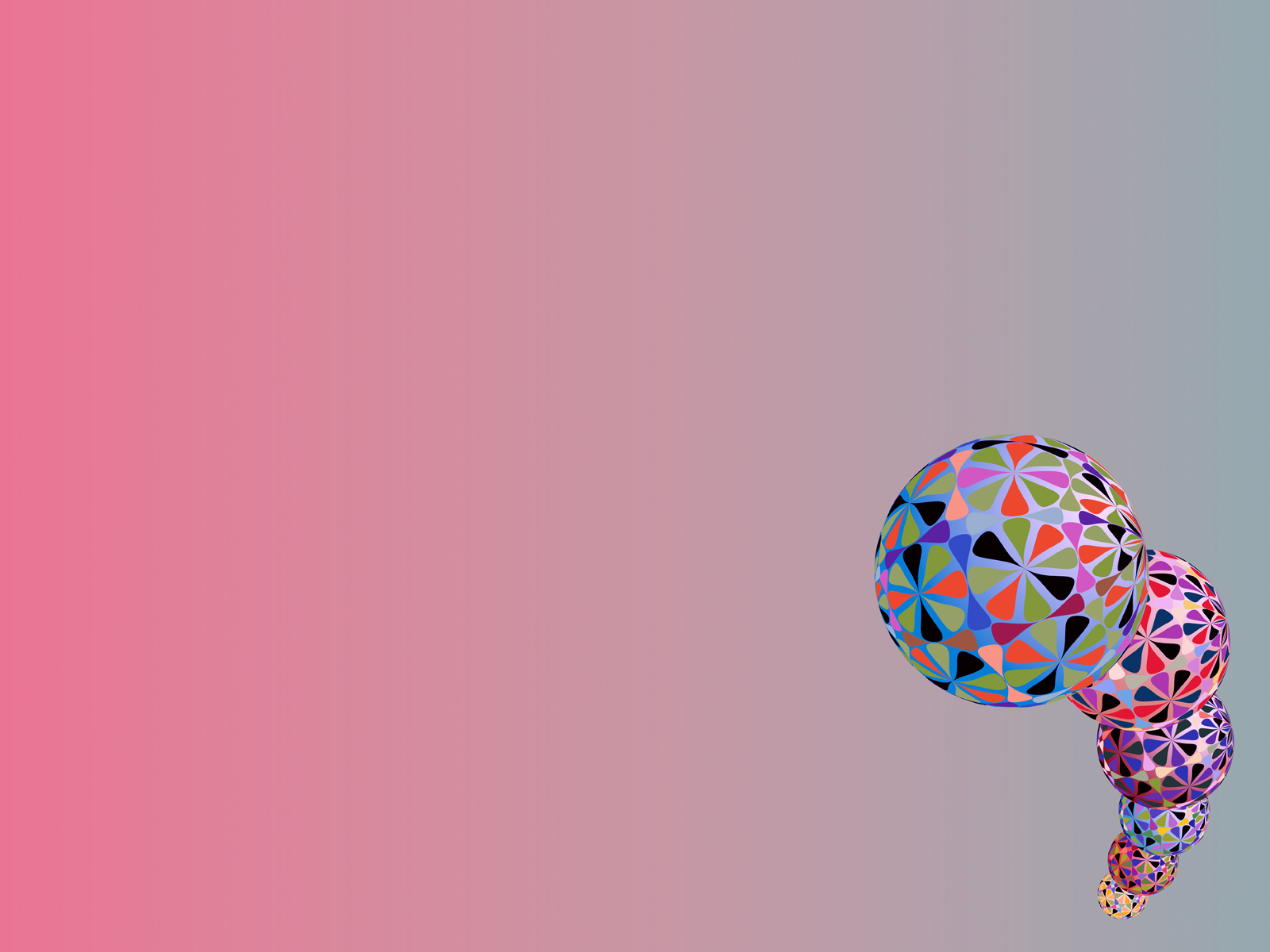 Мнемоника
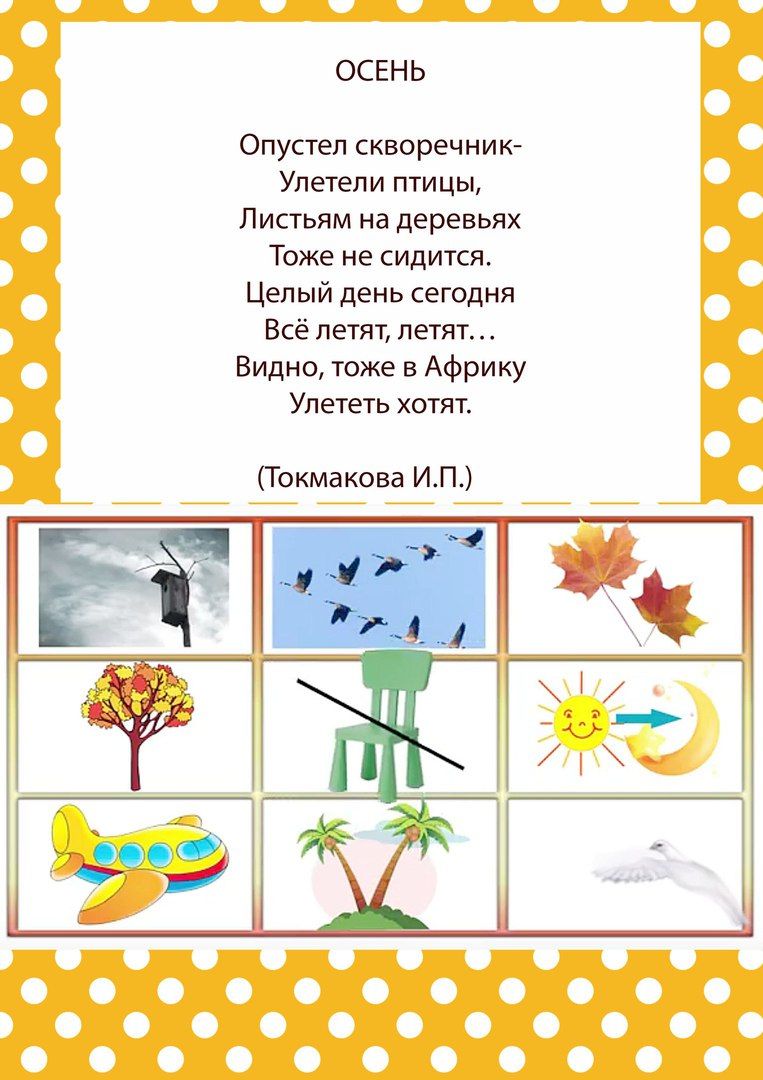 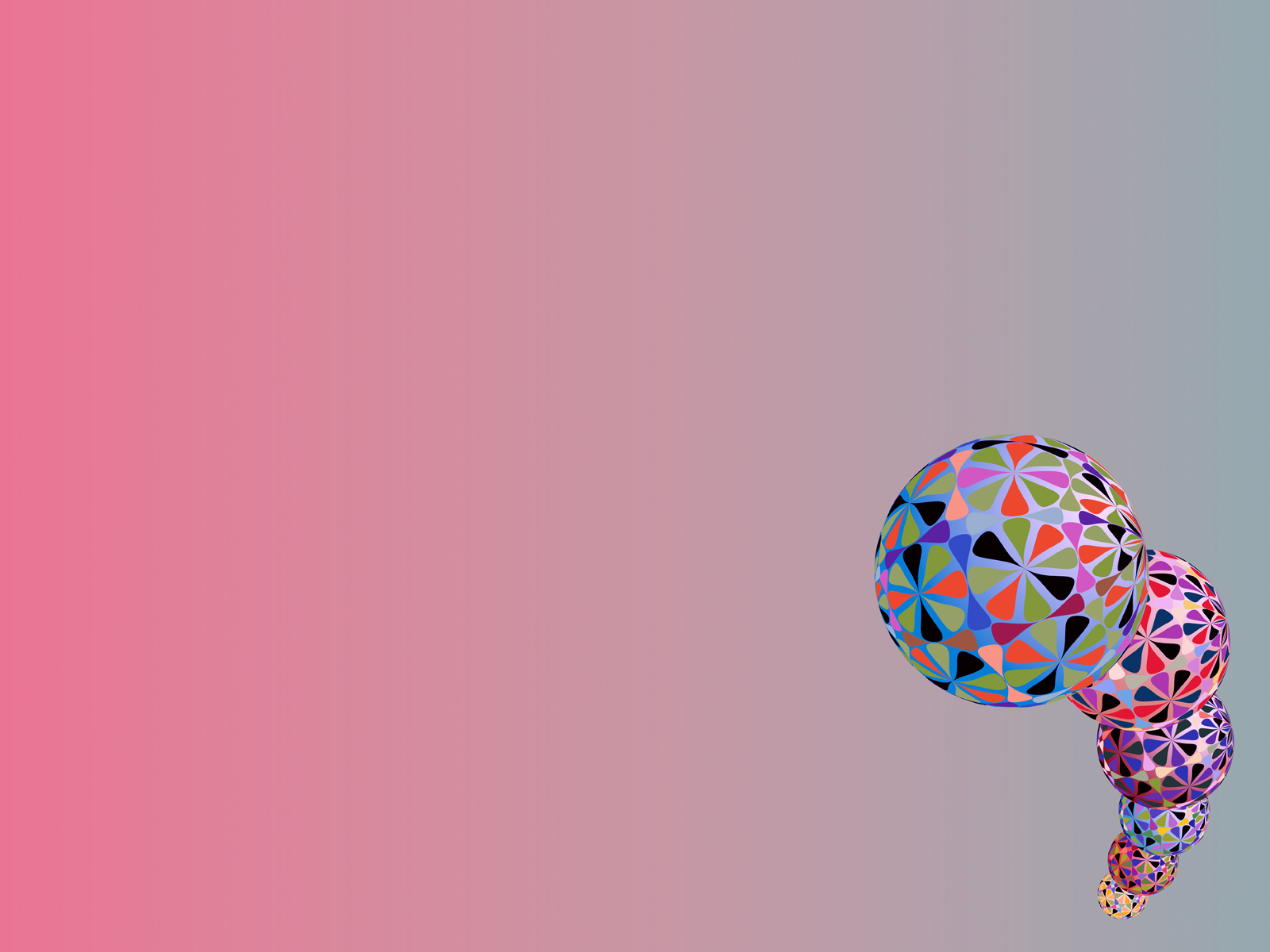 Дидактические пособия
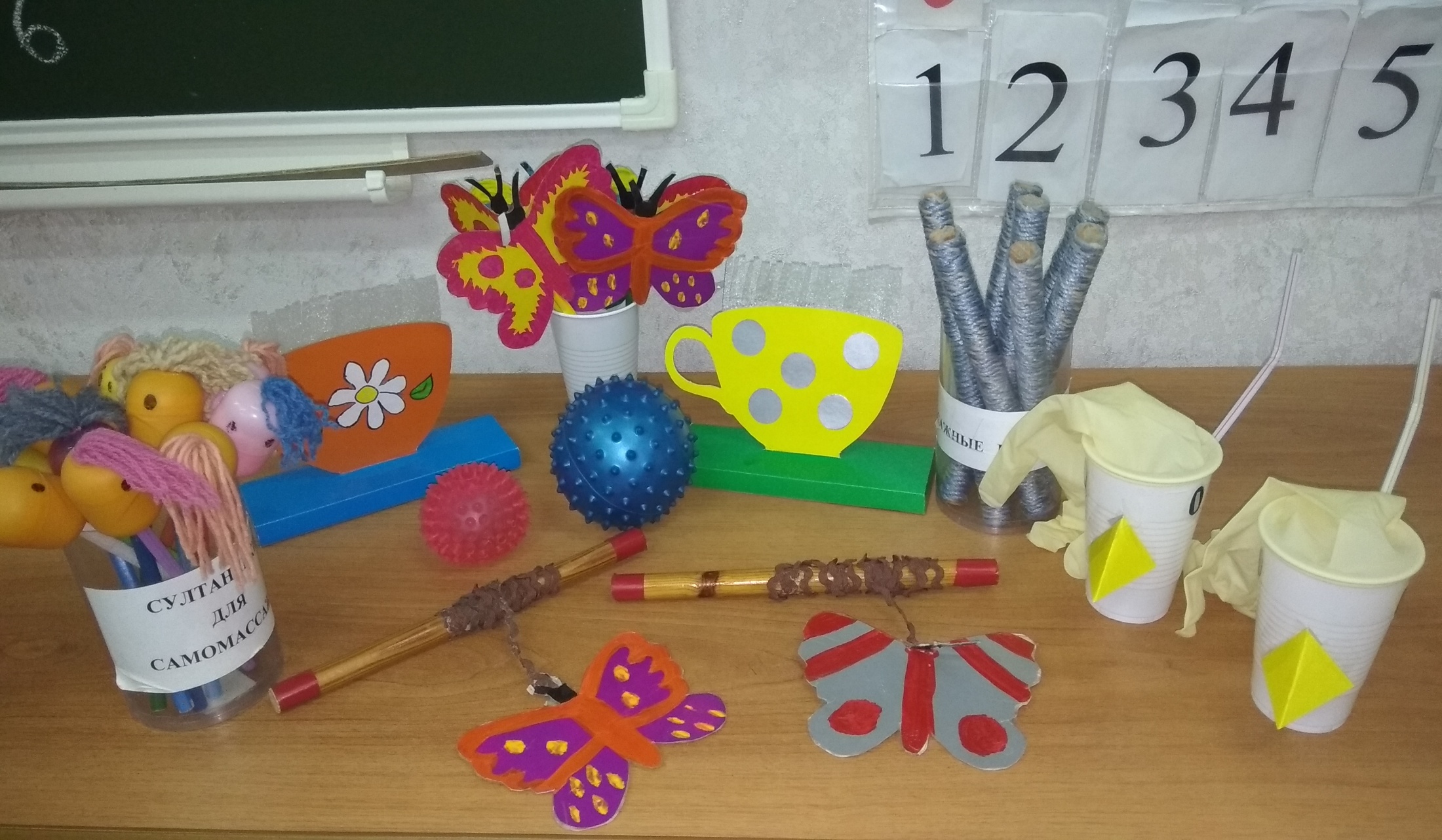 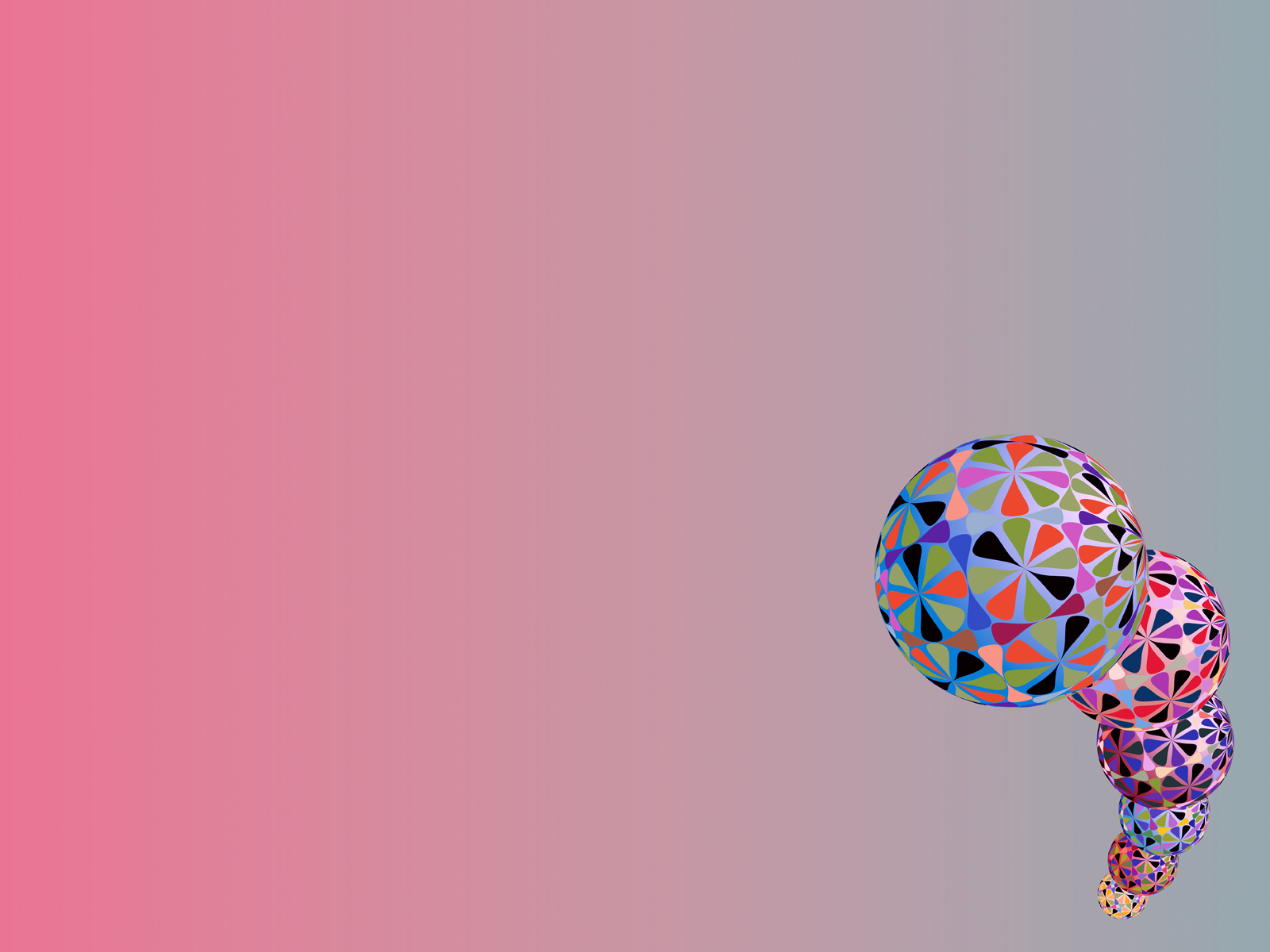 Взаимодействие с родителями
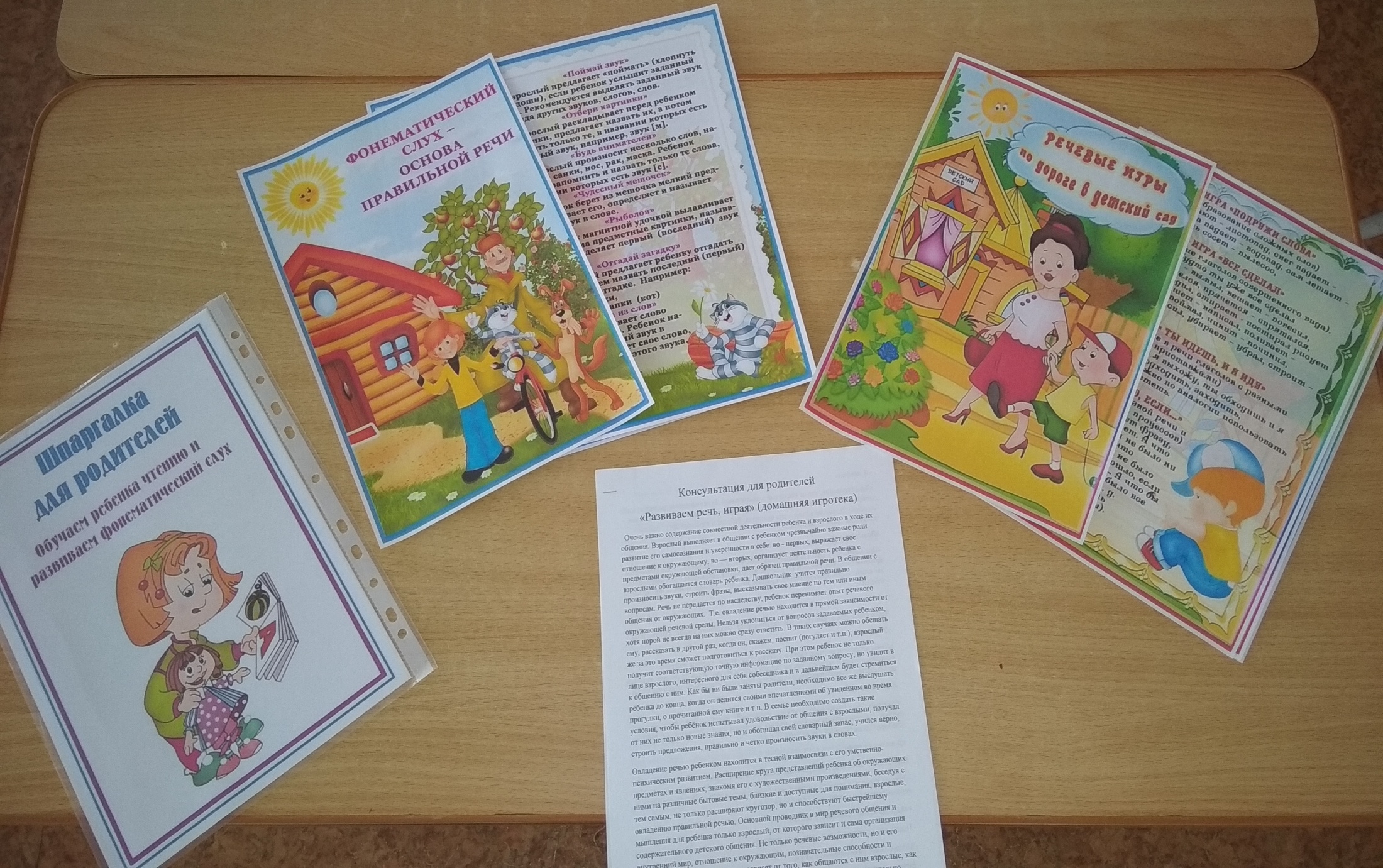 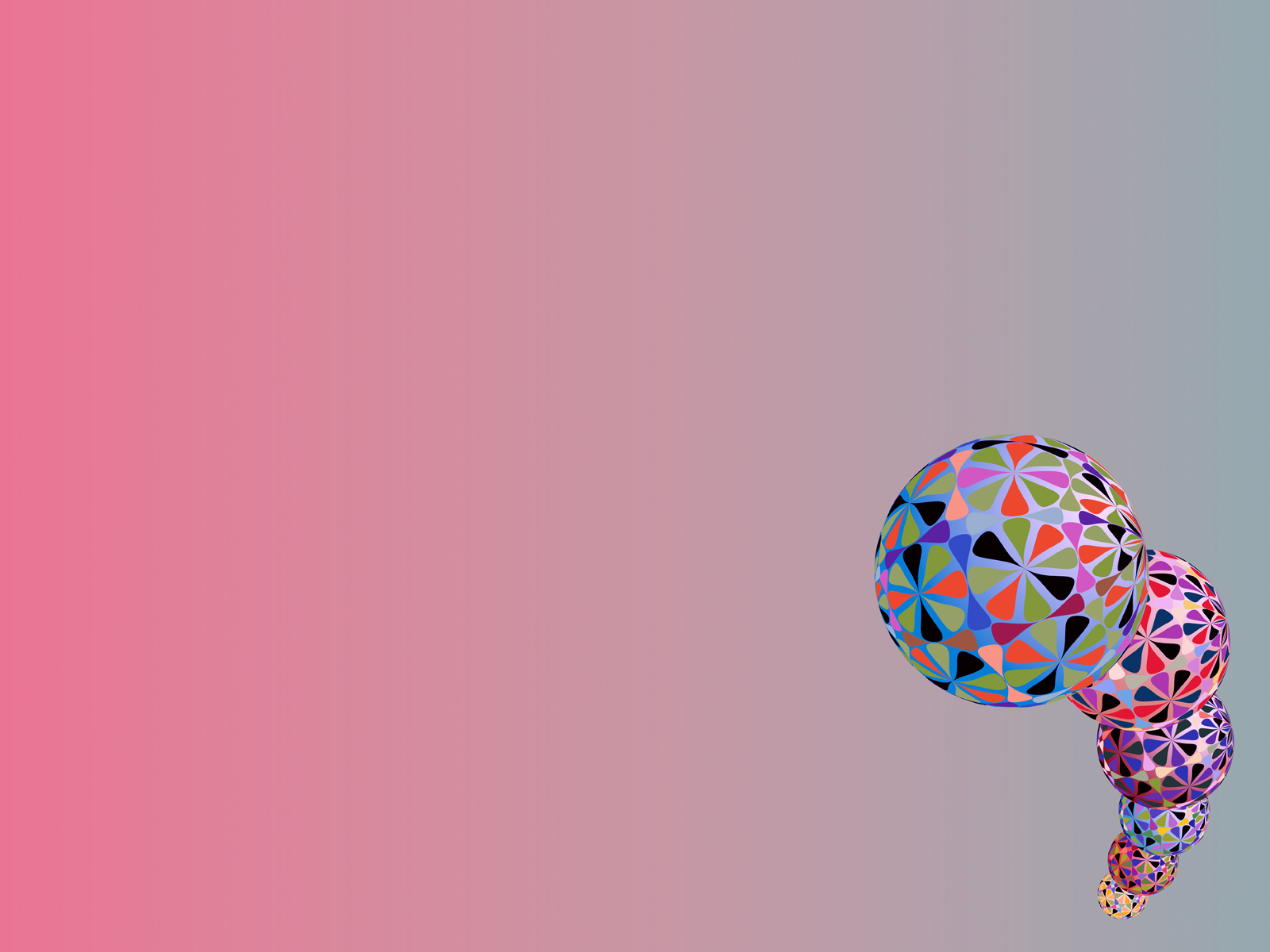 Картотека по развитию речи
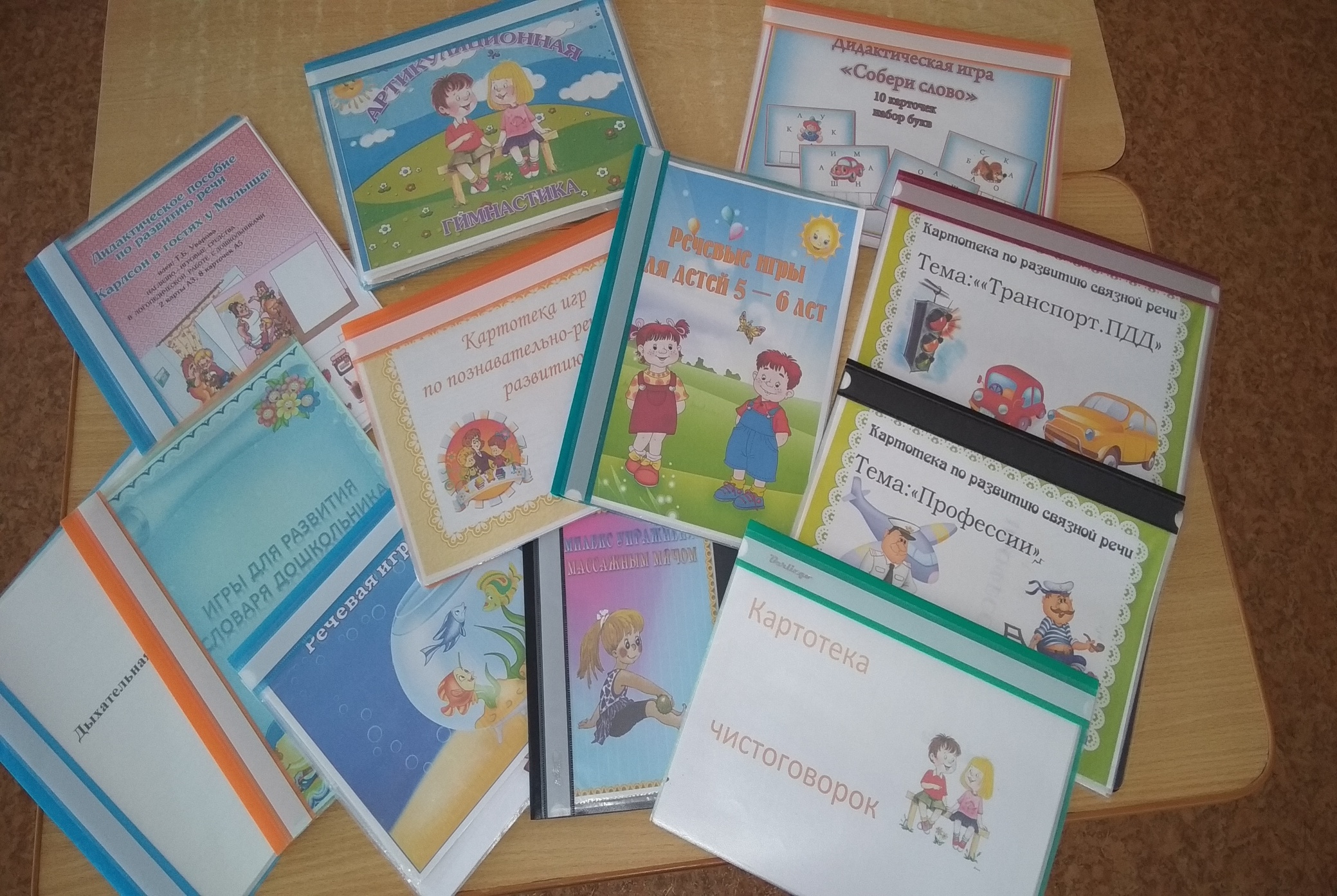 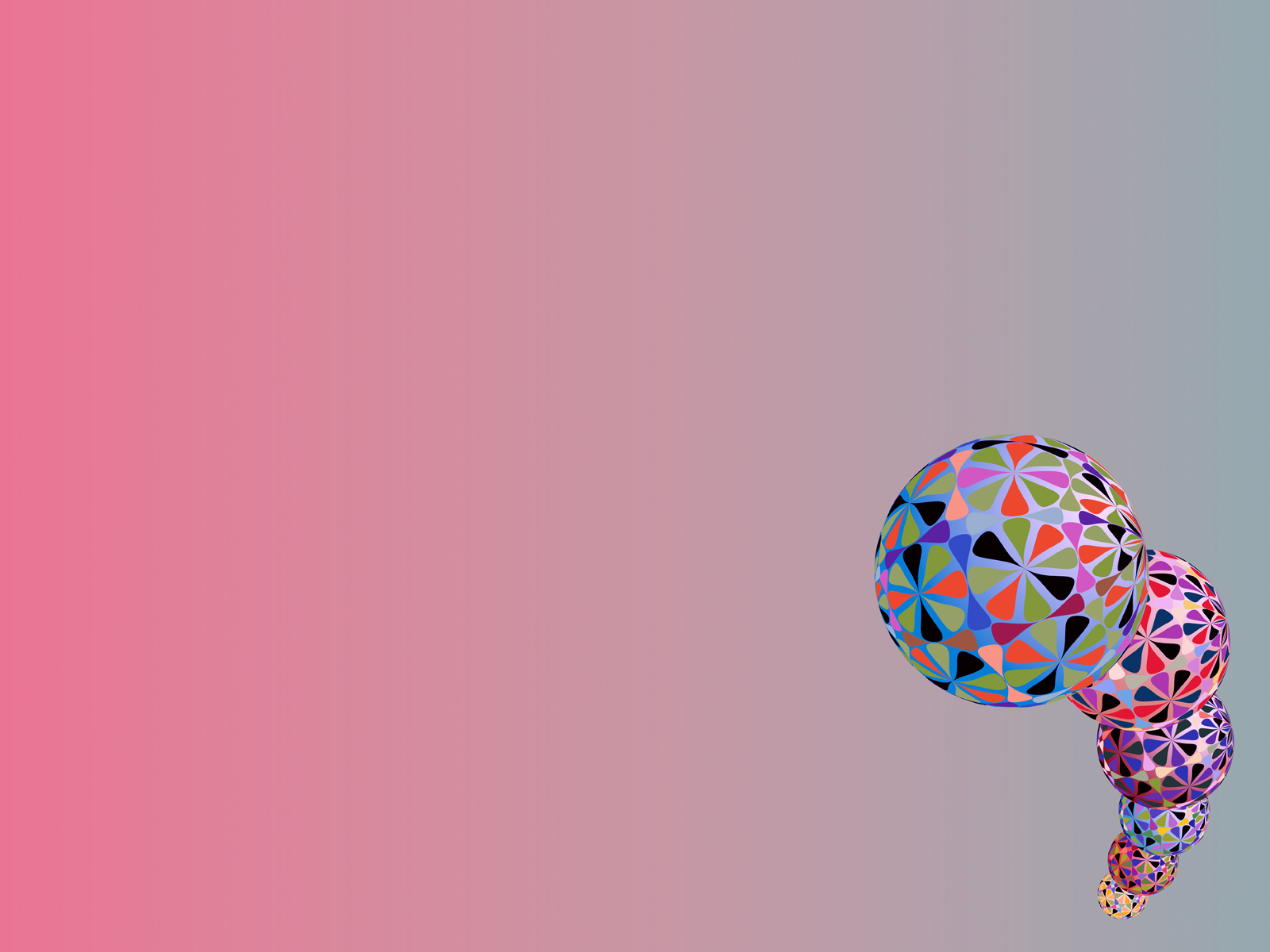 Развивающая предметно-пространственная        среда
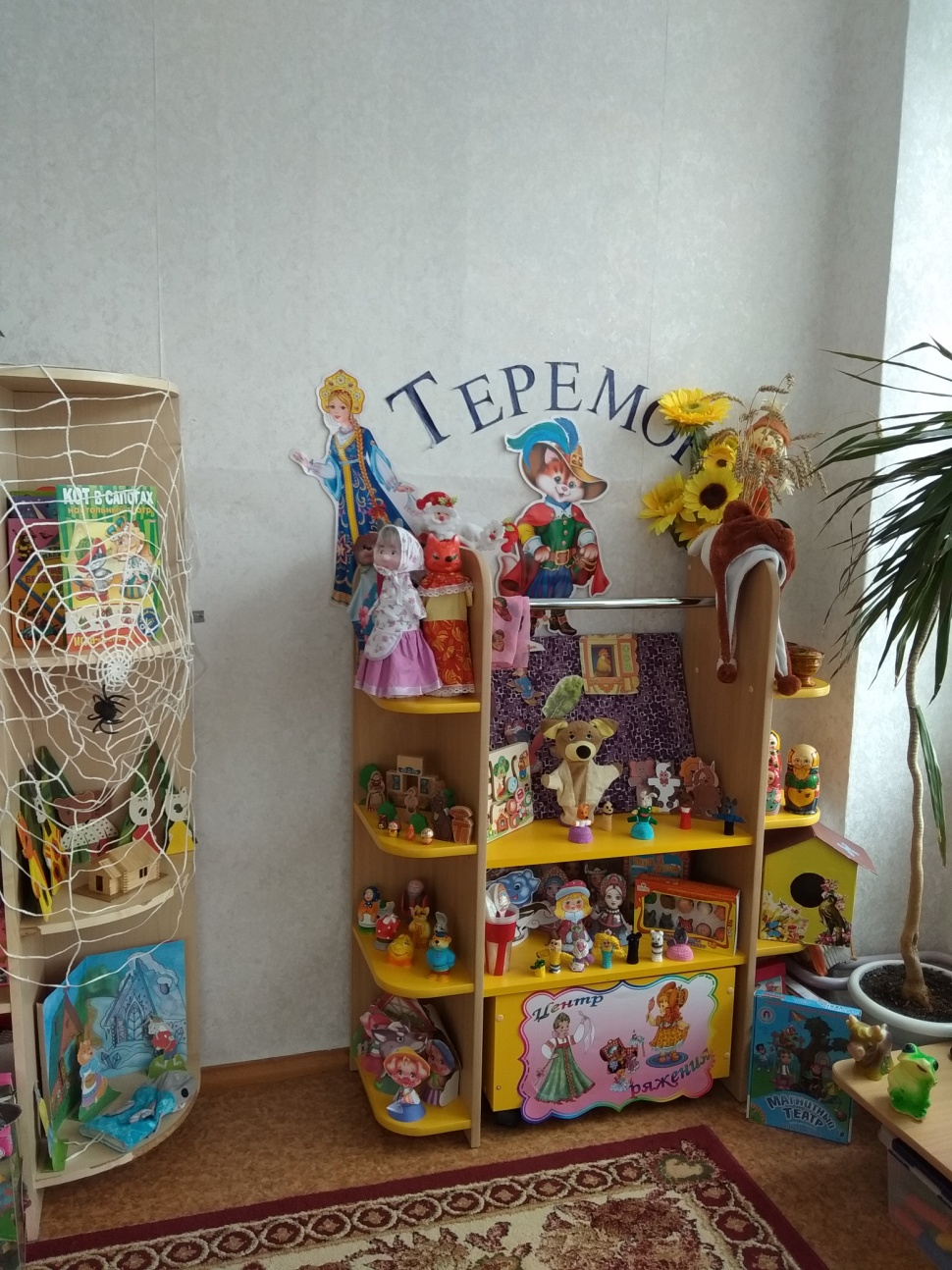 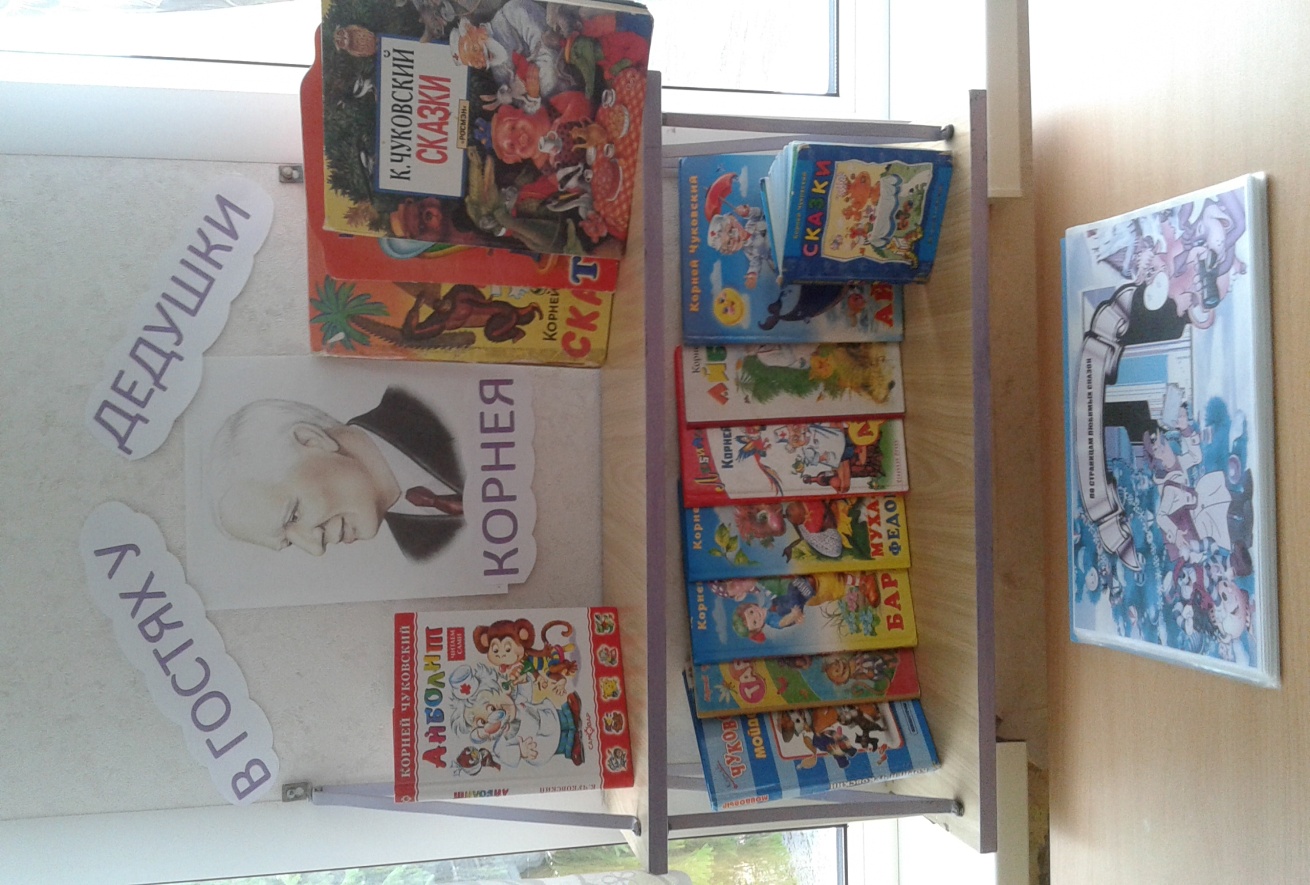 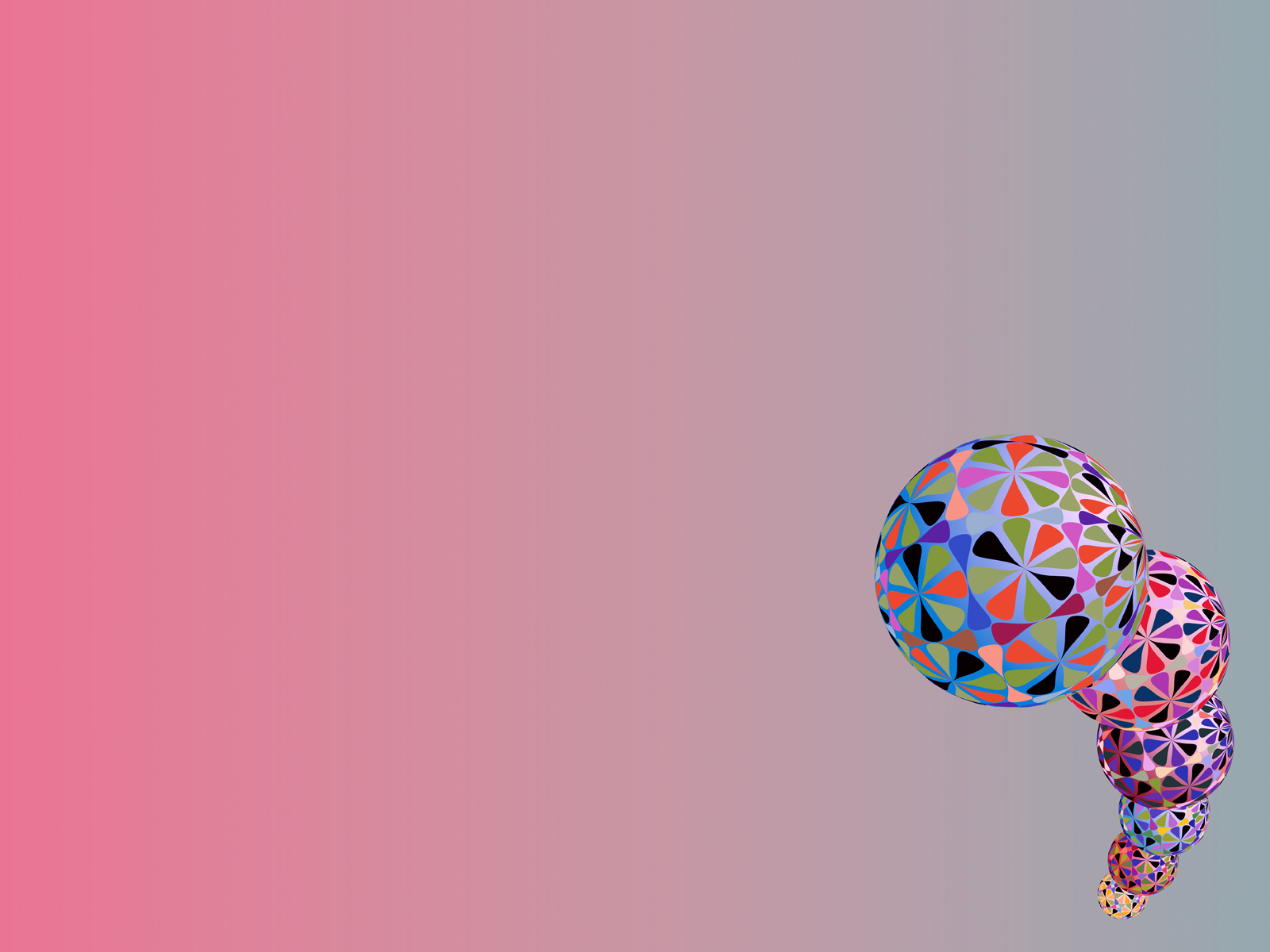 «Речевое развитие ребенка в детском саду» - это трудоемкий процесс. Чтобы достичь положительных, ощутимых результатов, она должна вестись в системе.
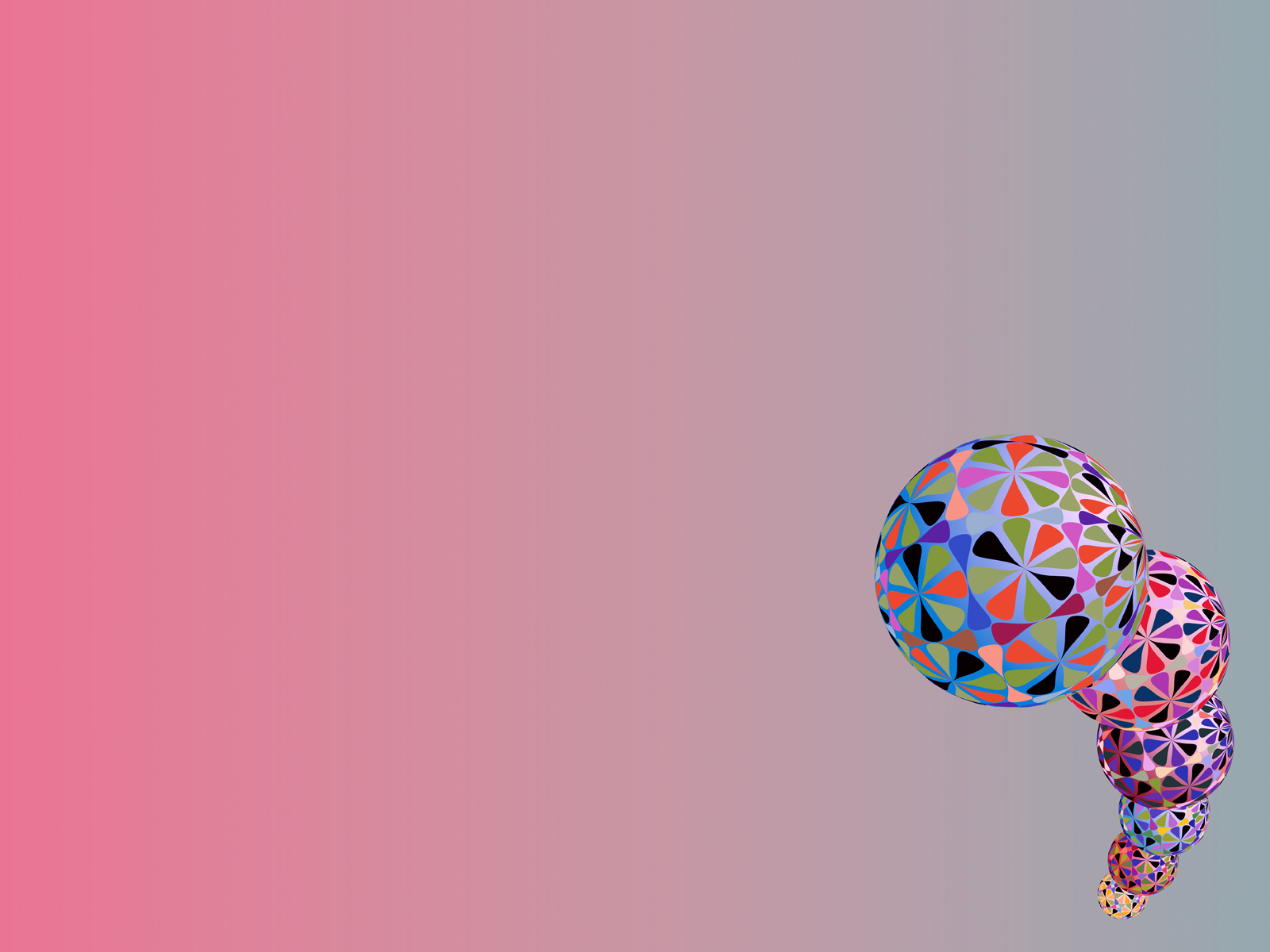 1.Игры с использованием мяча для развития 
фонематического слуха.
2.Игры с мячом для закрепления правильного 
произношения и дефференциации звуков
3.Игры с мячом для развития словаря, 
грамматического строя речи
4. «Игры с мячом для развития мелкой моторики»
5. «Отгадай сказку по загадке»
6. «Из какой сказки картинка»
7. «Кто лишний»
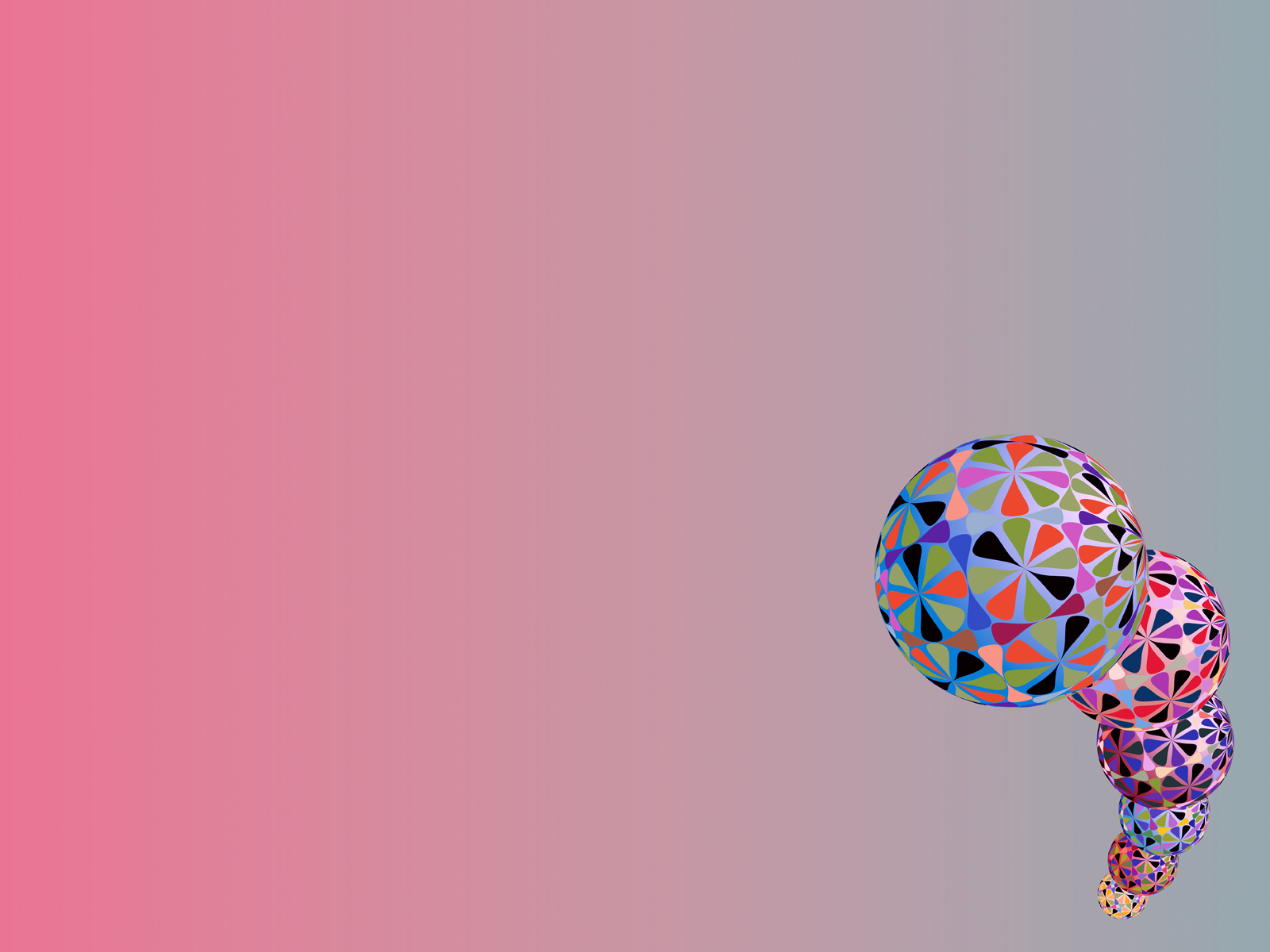 .
Спасибо за внимание!